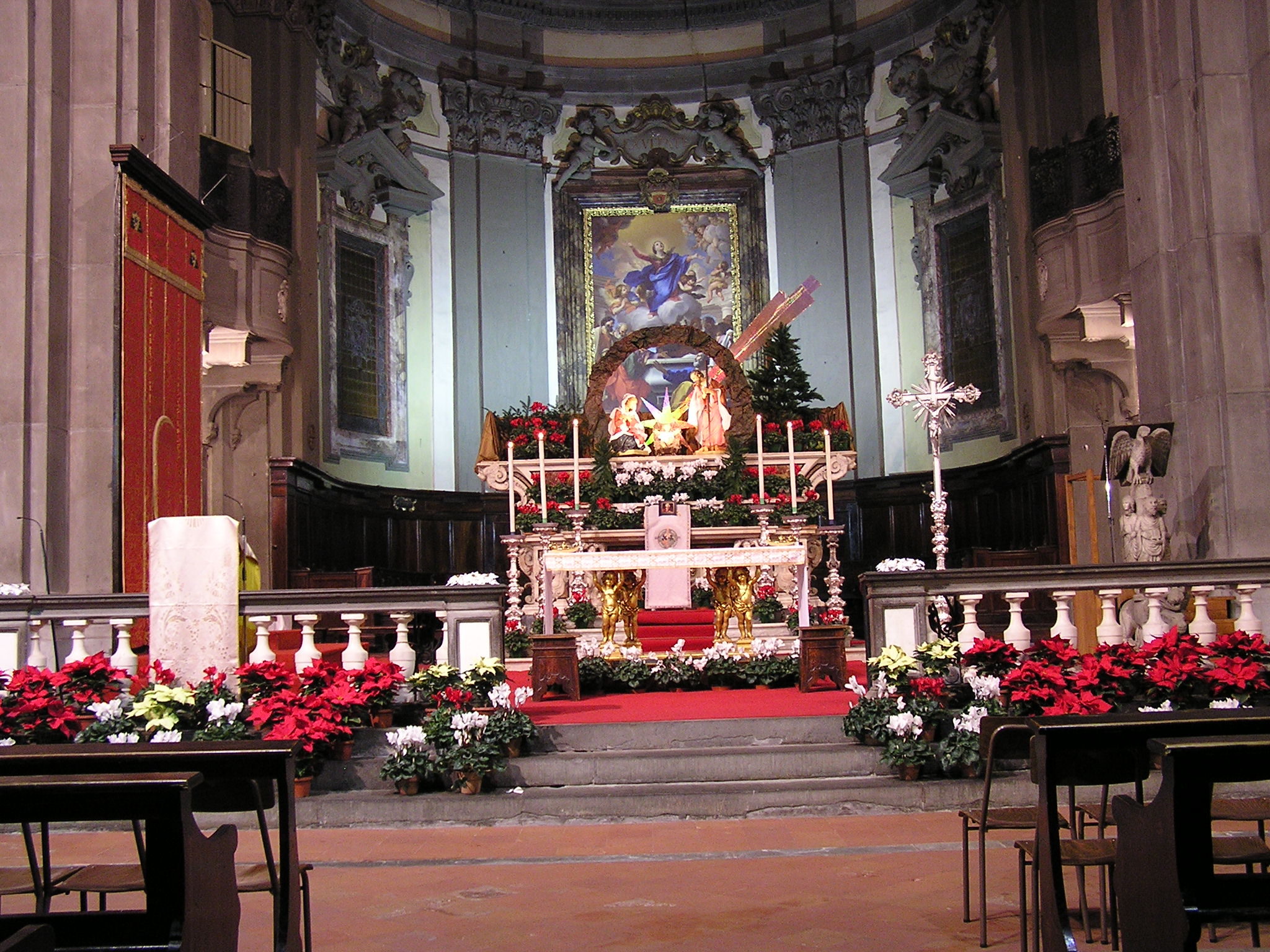 BATTESIMO
DI
GESU’
11 gennaio 2015
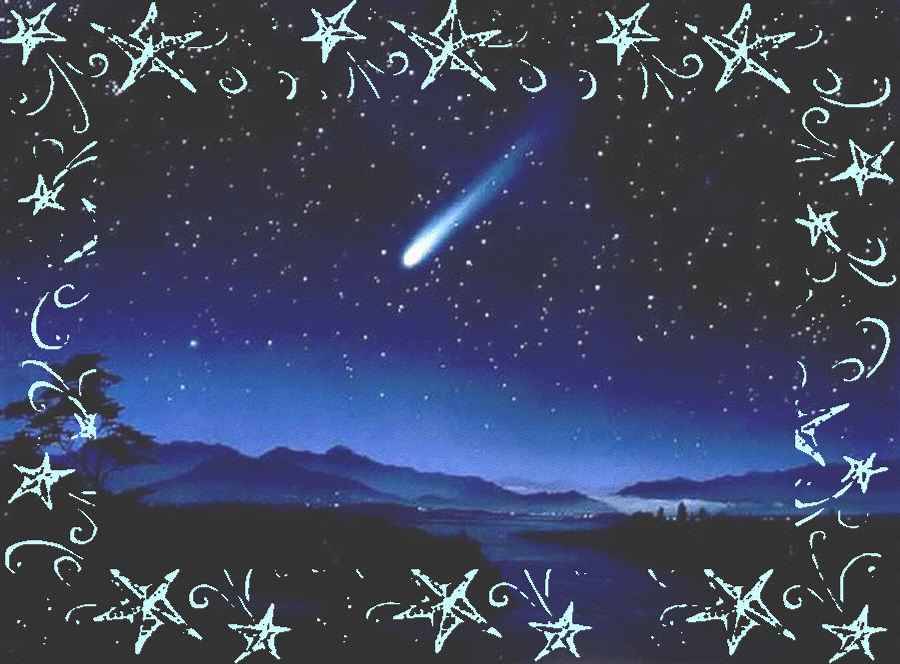 Tu scendi dalle stelle, 
o Re del cielo,
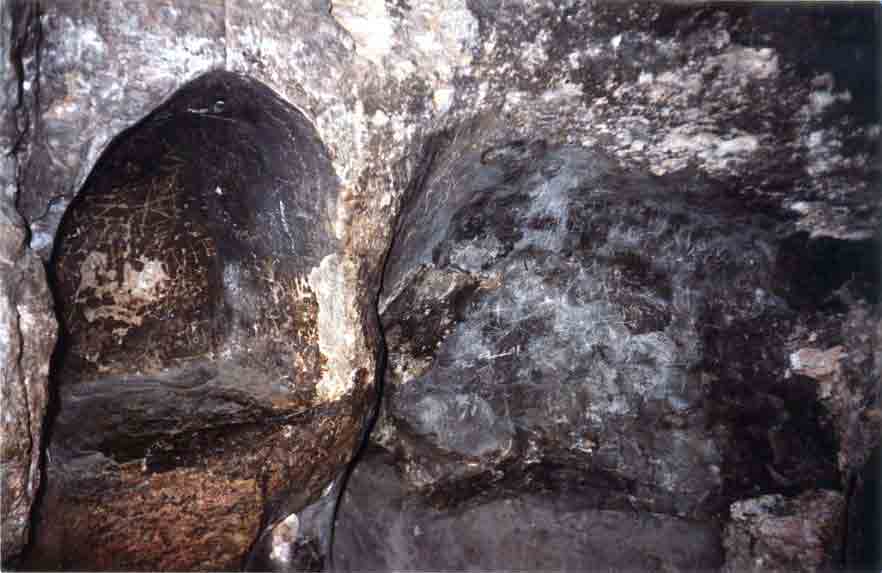 e vieni in una grotta al freddo, al gelo.
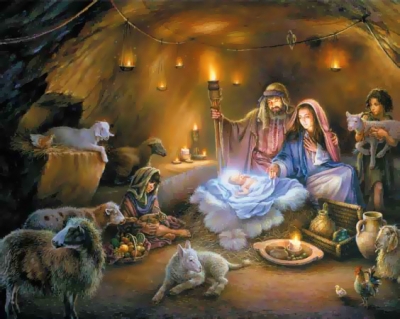 e vieni in una grotta al freddo, al gelo.
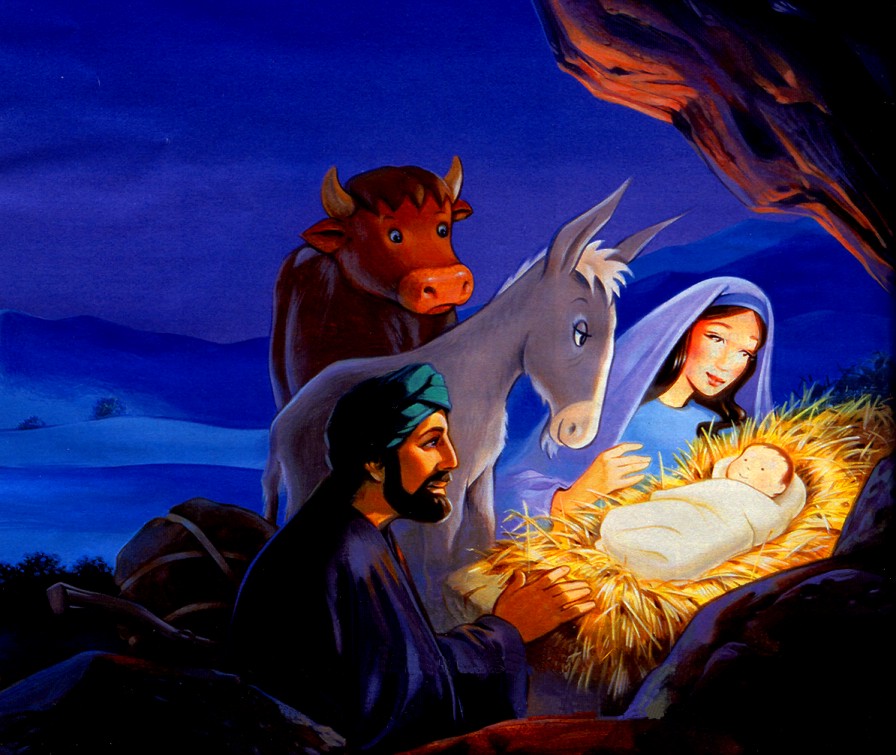 O Bambino mio divino, 
io ti vedo qui a tremar:
o Dio beato!
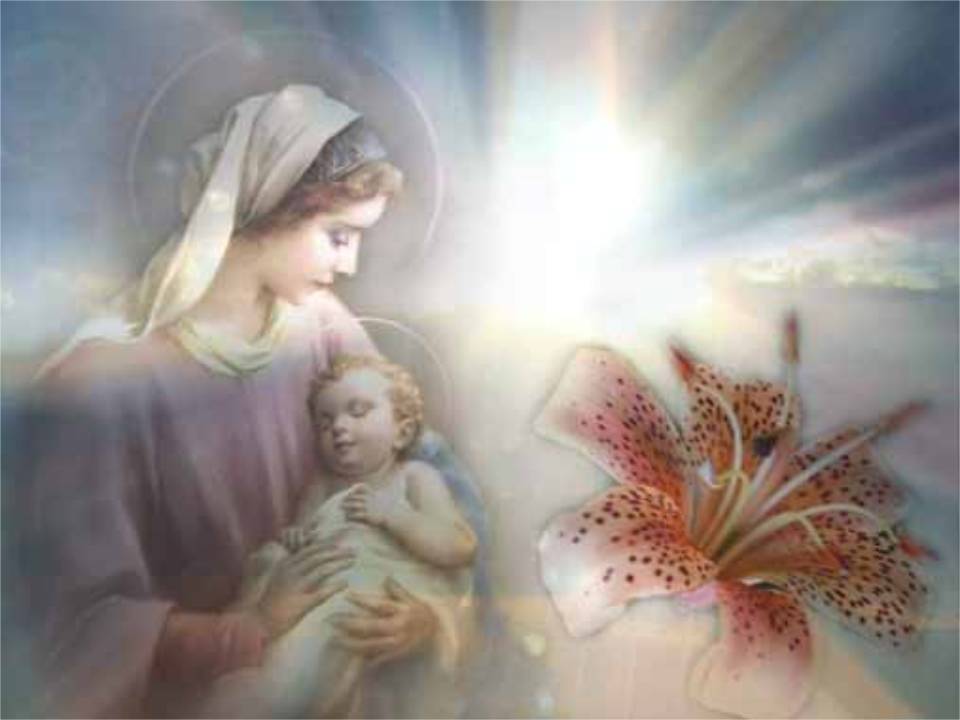 Ah, quanto ti costò 
l'avermi amato.
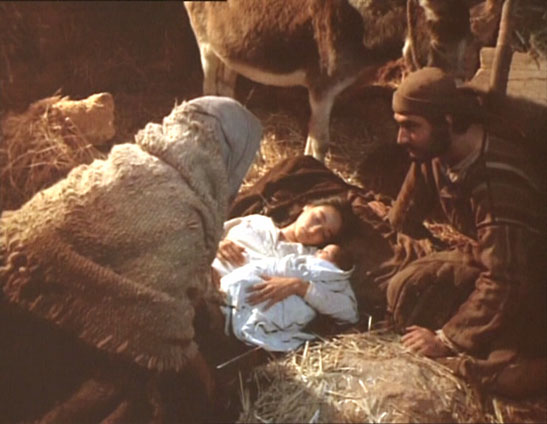 Ah, quanto ti costò 
l'avermi amato.
Che nome date alla vostra bambina?
Genitori   N . . .

Per Stella che cosa chiedete alla Chiesa di Dio?
Genitori   Il Battesimo
Che nome date alla vostra bambina?
Genitori   N . . .

Per Ludovica che cosa chiedete alla Chiesa di Dio?
Genitori   Il Battesimo
Cari genitori, 
chiedendo il Battesimo per le vostre figlie, voi vi impegnate a educarle nella fede, perché, nell'osservanza dei comandamenti, imparino ad amare Dio e il prossimo, come Cristo ci ha insegnato. 
Siete consapevoli di questa res-ponsabilità?
Sì.
E voi, padrini e madrine, 
siete disposti ad aiutare i genitori 
in questo compito così importante?
Sì.
Stella e Ludovica, 
con grande gioia la nostra comunità cristiana vi accoglie. In suo nome io vi segno con il segno della croce.
E dopo di me anche voi, genitori, padrini e madrine, farete sulle vostre bambine il segno di Cristo Salvatore.
Matilde, che cosa desideri?
Desidero diventare cristiana.
Perché vuoi diventare cristiana?
Perché credo in Cristo.
La fede in Cristo che cosa ti dona?
La vita eterna.
Sofia, che cosa desideri?
Desidero diventare cristiana.
Perché vuoi diventare cristiana?
Perché credo in Cristo.
La fede in Cristo che cosa ti dona?
La vita eterna.
Matilde e Sofia, avvicinatevi ai vostri genitori e invitali a venire qui insieme con voi per esprimere il loro consenso.
Cari genitori, le vostre figlie Matilde e Sofia chiedono di ricevere il Battesimo.
Voi date il vostro consenso?
Sì, lo diamo.
Vi impegnate ad aiutarle e ad sostenerle nella loro preparazione ai Sacramenti dell’iniziazione cristiana?
Sì, ci impegniamo.
Queste fanciulle, per proseguire la strada oggi intrapresa, hanno bisogno del sostegno della nostra fede e della nostra carità; domando perciò anche a voi, fratelli: vi impegnate ad aiutarle nel loro cammino di fede?
Tutti i presenti rispondono:
Sì, ci impegniamo.
Matilde e Sofia, voi sapete che Gesù, per primo vi ha chiamato a diventare sue amiche. Rimanete dunque fedeli al suo amore e sempre vicine a lui.
È per questo che vi segno col segno della croce di Cristo, che è il segno dei cristiani.
D’ora in poi, ogni volta che farete questo segno ricordatevi di Gesù e del suo amore per voi.
Anche voi, genitori, padrino, madrina e catechista, che appartenete a Cristo, segnate col segno di Cristo queste fanciulle.
Carissime Matilde e Sofia, ora potete prendere il vostro posto fra i cristiani riuniti nell’assemblea.
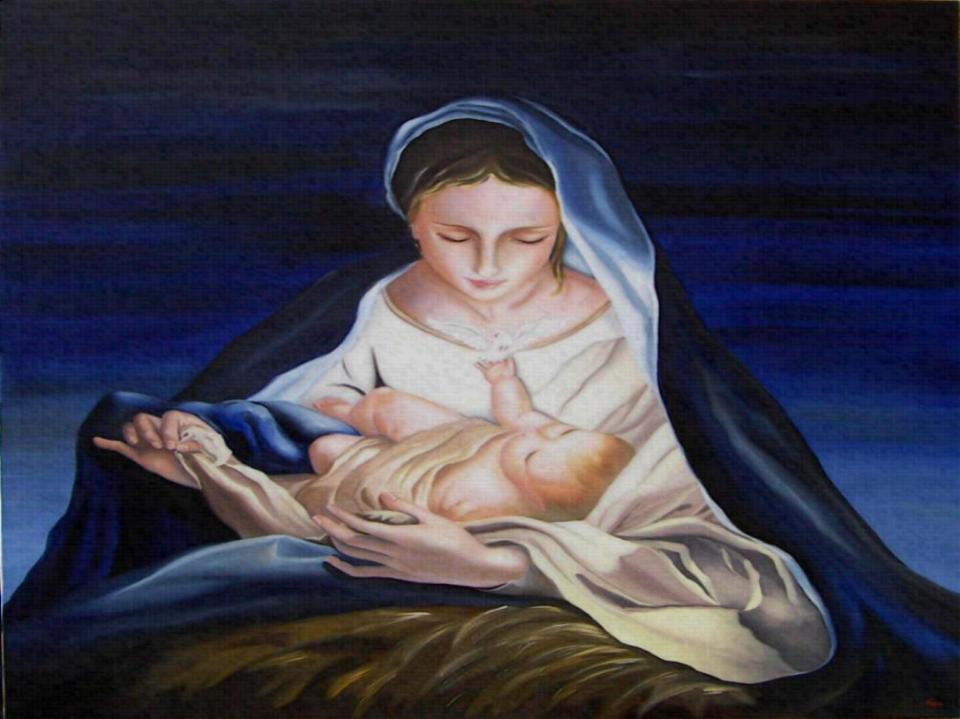 A te che sei del mondo 
il Creatore,
mancano pani e fuoco, 
o mio Signore.
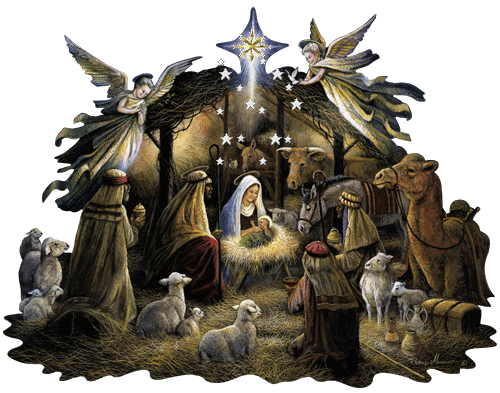 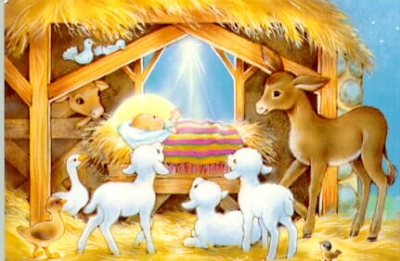 Caro eletto pargoletto,
quanta questa povertà, più m'innamora,
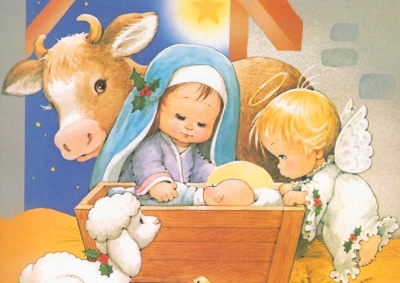 giacché ti fece amor 
povero ancora.
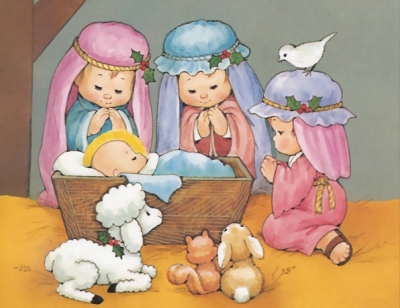 giacché ti fece amor 
povero ancora.
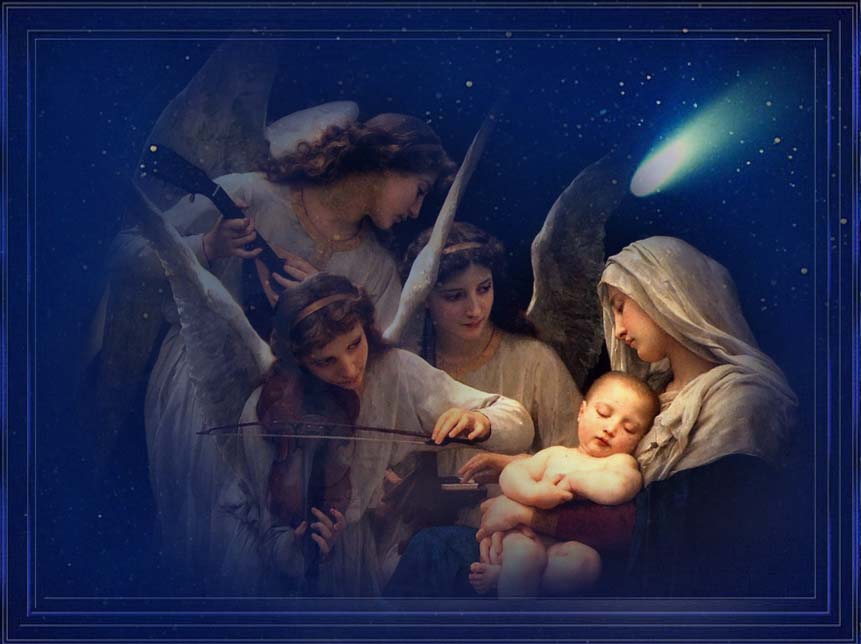 Gloria in excelsis Deo!
Gloria in excelsis Deo!
E pace in terra 
agli uomini di buona volontà. 
Noi ti lodiamo, ti benediciamo,
ti adoriamo, ti glorifichiamo, 
ti rendiamo grazie 
per la tua gloria immensa, 
Signore Dio, Re del cielo, 
Dio Padre onnipotente.
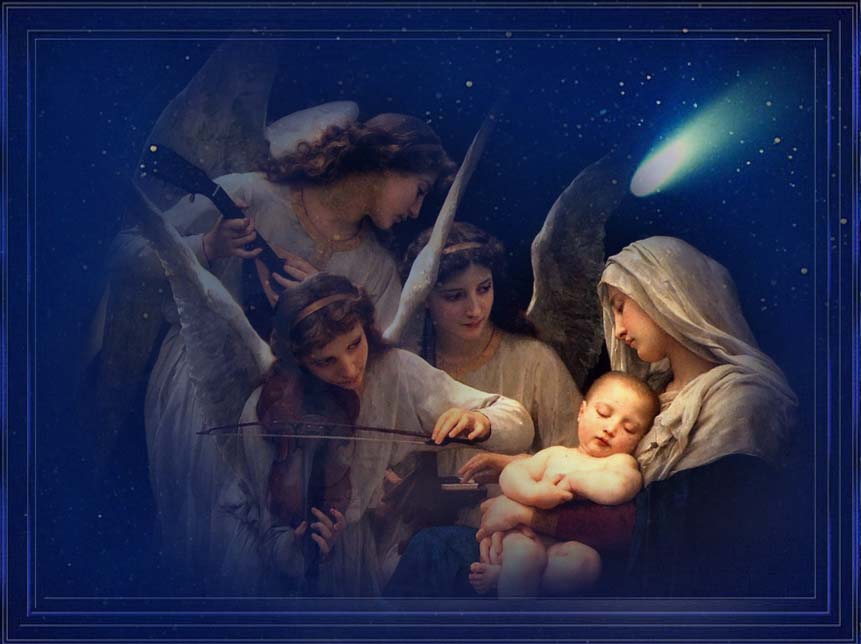 Gloria in excelsis Deo!
Gloria in excelsis Deo!
Signore, Figlio unigenito, Gesù Cristo, Signore Dio, Agnello di Dio, Figlio del Padre, tu che togli i peccati del mondo, abbi pietà di noi; tu che togli i peccati del mondo, accogli la nostra supplica; tu che siedi alla destra del Padre, abbi pietà di noi.
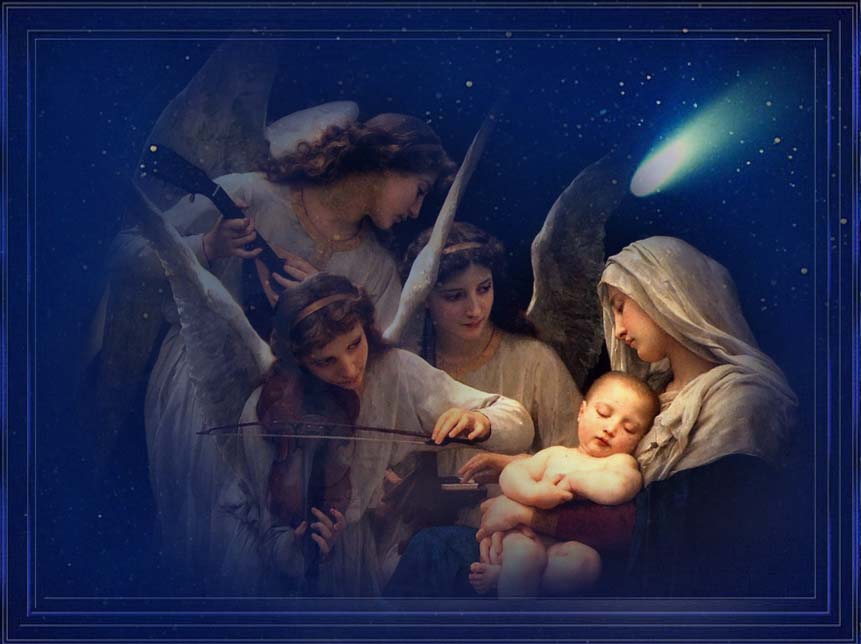 Gloria in excelsis Deo!
Gloria in excelsis Deo!
Perché tu solo il Santo, 
tu solo il Signore, 
tu solo l'Altissimo, Gesù Cristo, 
con lo Spirito Santo: 
nella gloria di Dio Padre. 
Amen.
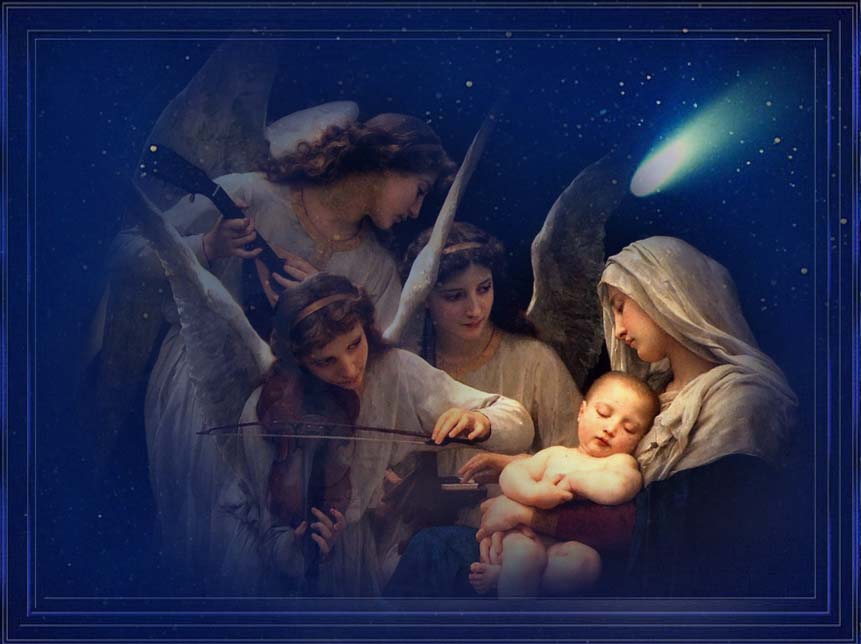 Gloria in excelsis Deo!
Gloria in excelsis Deo!
Padre d'immensa gloria, tu hai consacrato con potenza di Spirito Santo il tuo Verbo fatto uomo, e lo hai stabilito luce del mondo e alleanza di pace per tutti i popoli; concedi a noi che oggi celebriamo il mistero del suo battesimo nel Giordano, di vivere come fedeli imitatori del tuo Figlio prediletto, in cui il tuo amore si compiace.
Egli è Dio, e vive e regna con te, nell'unità dello Spirito Santo, per tutti i secoli dei secoli. 			Amen.
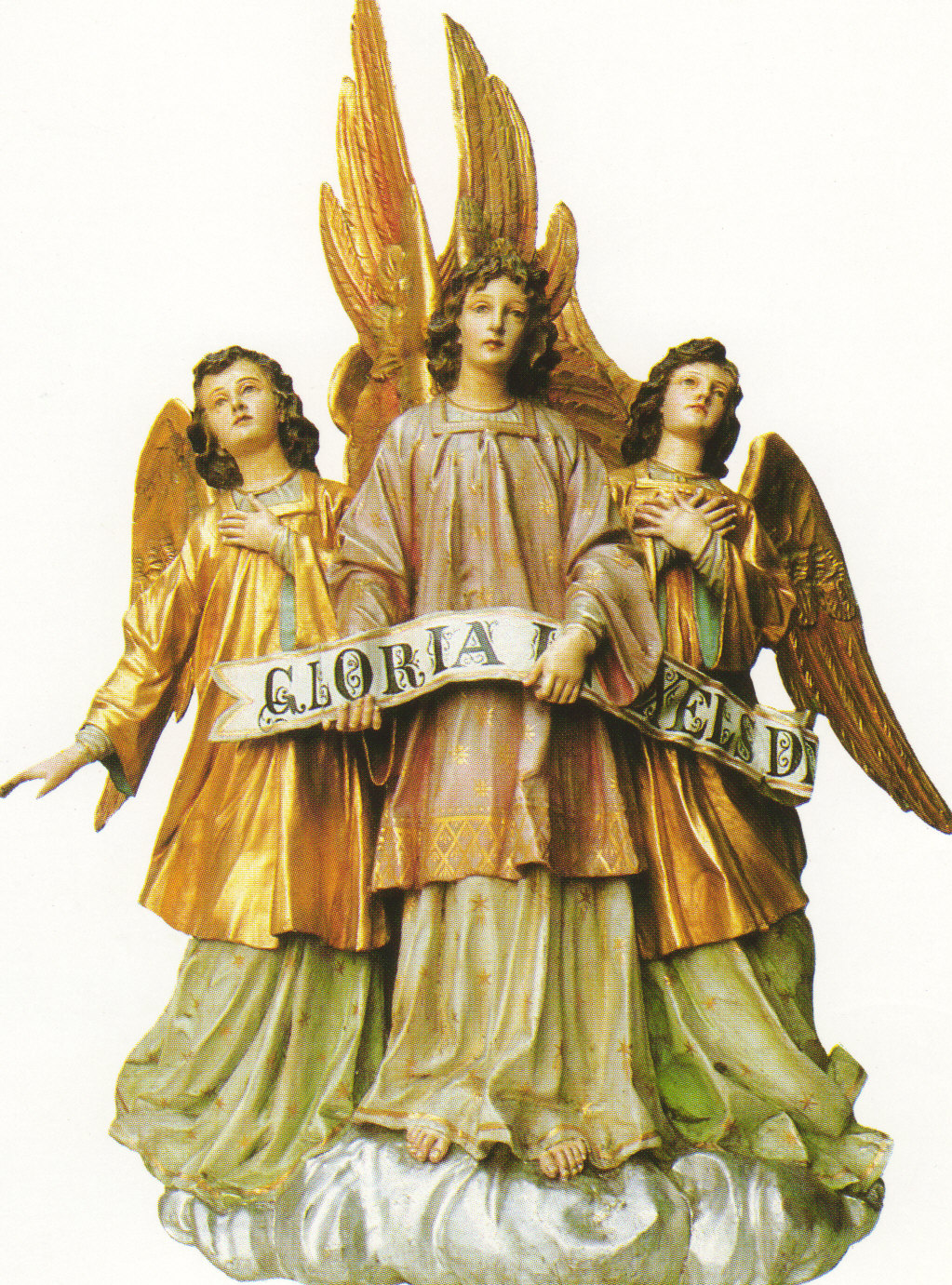 Liturgia
della
PAROLA
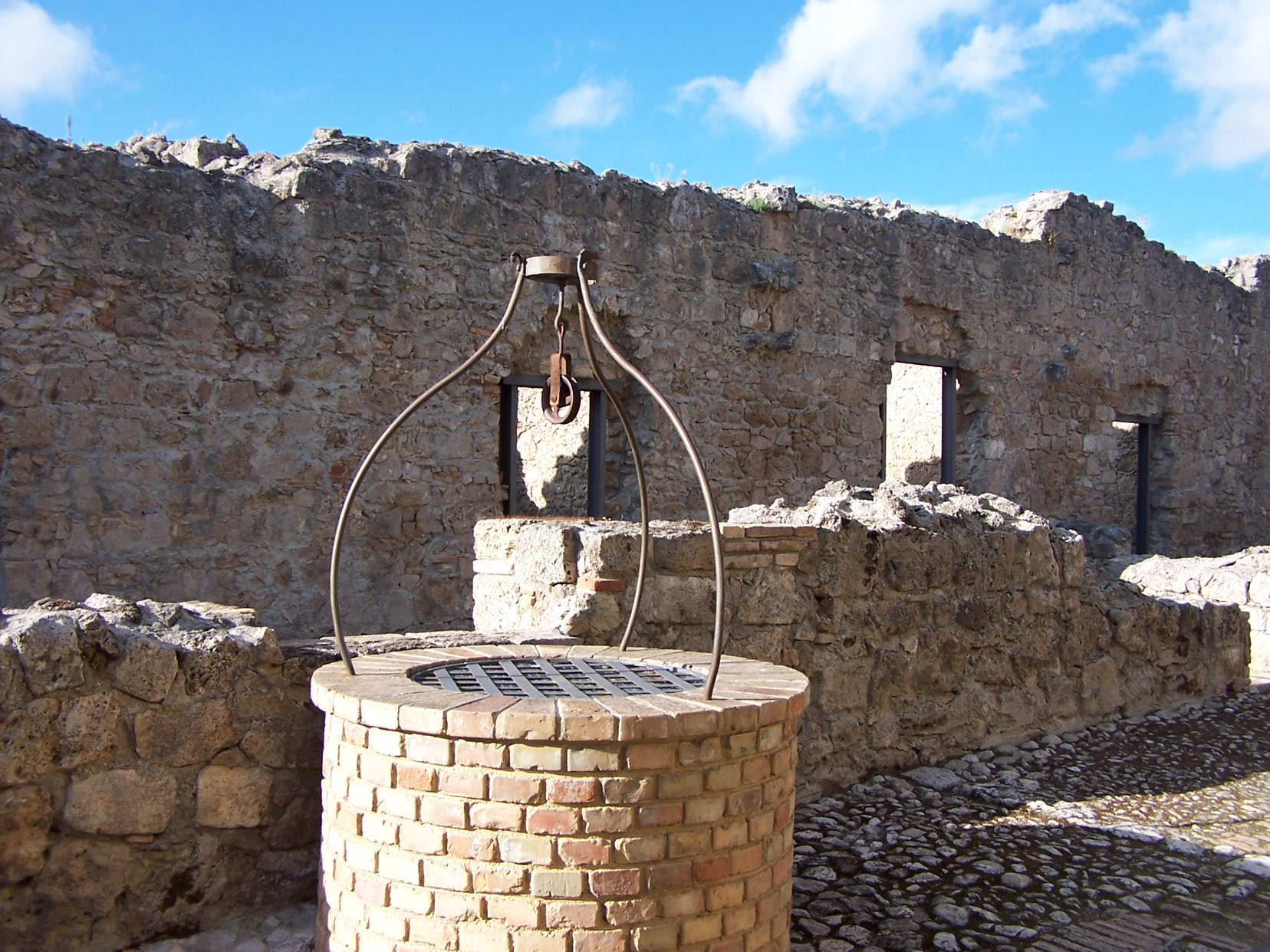 Dal libro del profeta Isaia

Così dice il Signore: «O voi tutti assetati, venite all’acqua, voi che non avete denaro, venite; comprate e mangiate; venite, comprate senza denaro, senza pagare, vino e latte.
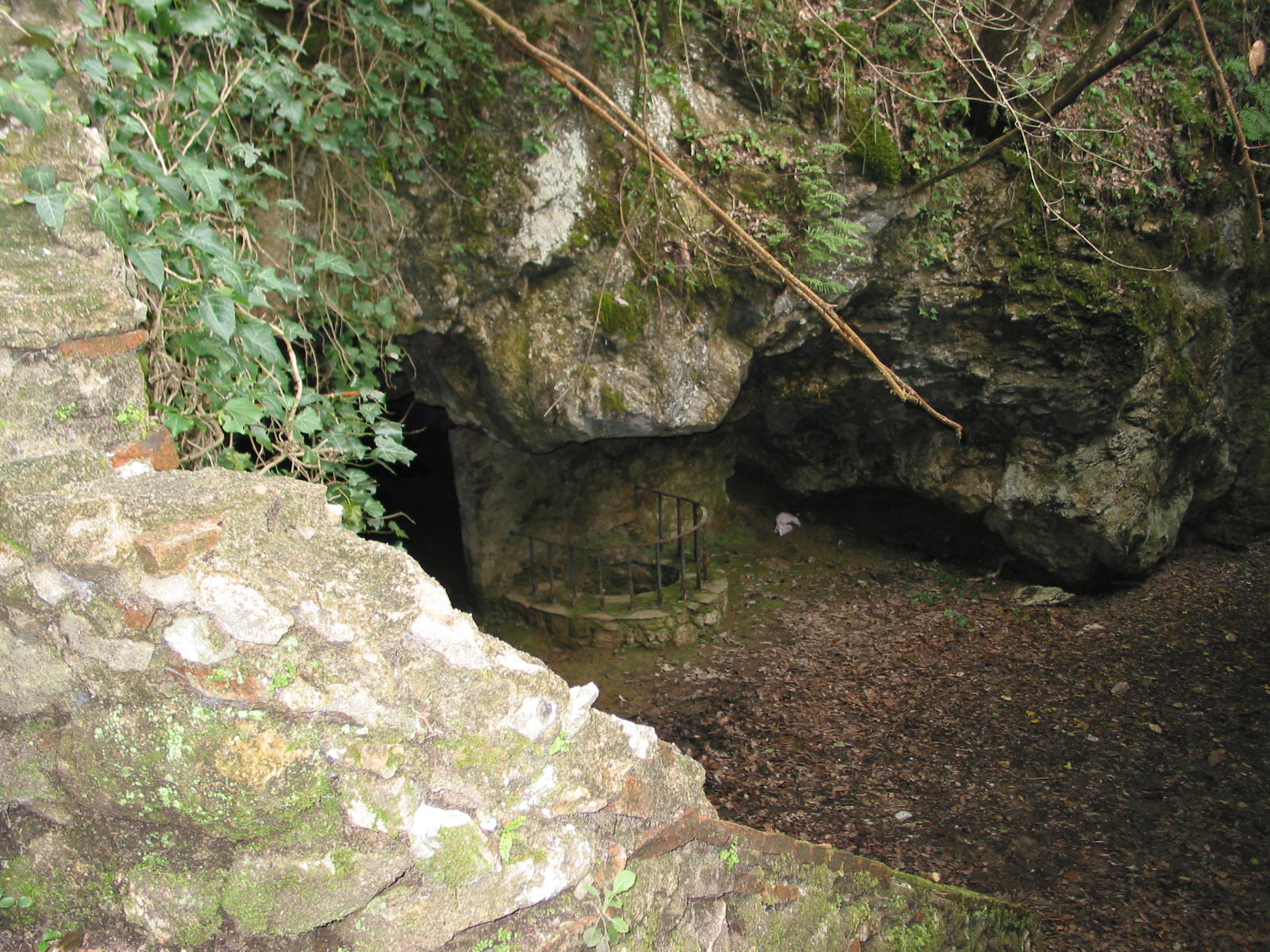 Perché spendete denaro per ciò che non è pane, il vostro guadagno per ciò che non sazia? Su, ascoltatemi e mangerete cose buone e gusterete cibi succulenti. Porgete l’orecchio e venite a me, ascoltate e vivrete.
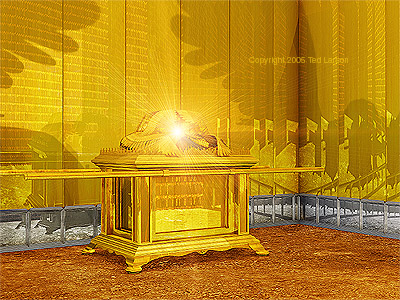 Io stabilirò per voi un’alleanza eterna, i favori assicurati a Davide. Ecco, l’ho costituito testimone fra i popoli, principe e sovrano sulle nazioni. Ecco, tu chiamerai gente che non conoscevi; accorreranno a te nazioni che non ti conoscevano a causa del Signore, tuo Dio, del Santo d’Israele, che ti onora.
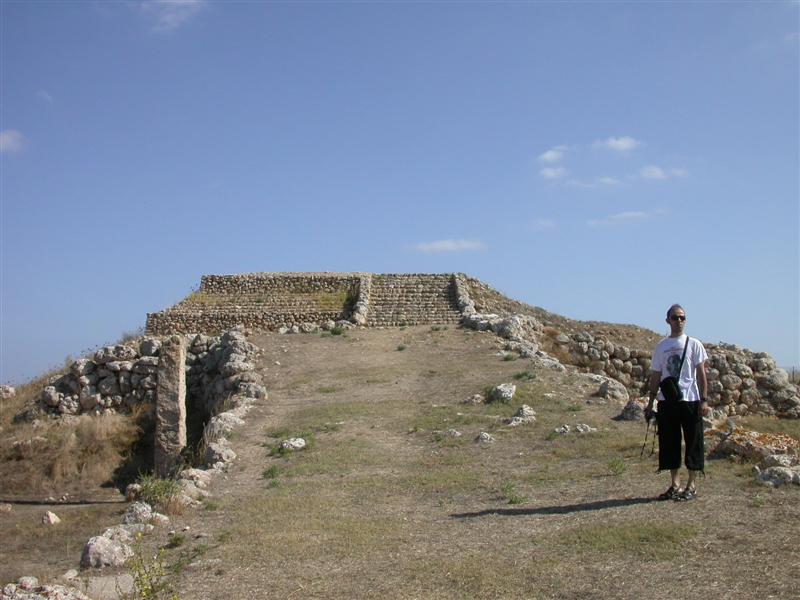 Cercate il Signore, mentre si fa trovare, invocatelo, mentre è vicino. L’empio abbandoni la sua via e l’uomo iniquo i suoi pensieri; ritorni al Signore che avrà misericordia di lui e al nostro Dio che largamente perdona. Perché i miei pensieri non sono i vostri pensieri, le vostre vie non sono le mie vie. Oracolo del Signore.
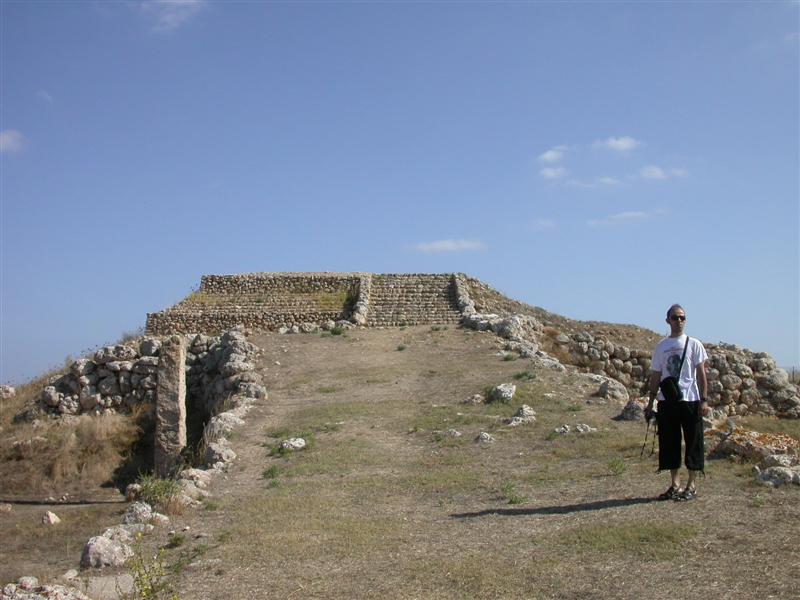 Quanto il cielo sovrasta la terra, tanto le mie vie sovrastano le vostre vie, i miei pensieri sovrastano i vostri pensieri.
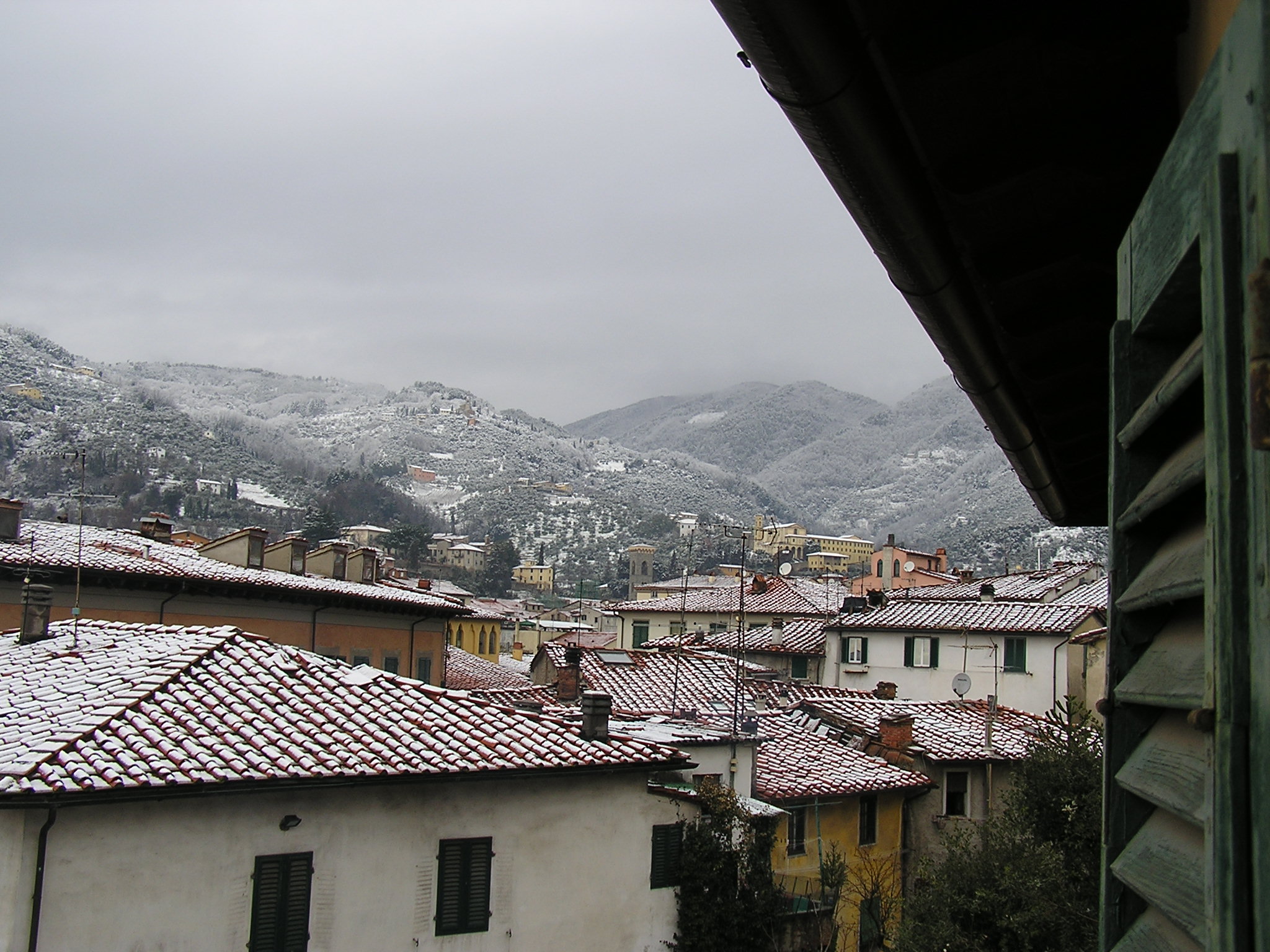 Come infatti la pioggia e la neve scendono dal cielo e non vi ritornano senza avere irrigato la terra, senza averla fecondata e fatta germogliare, perché dia il seme a chi semina e il pane a chi mangia,
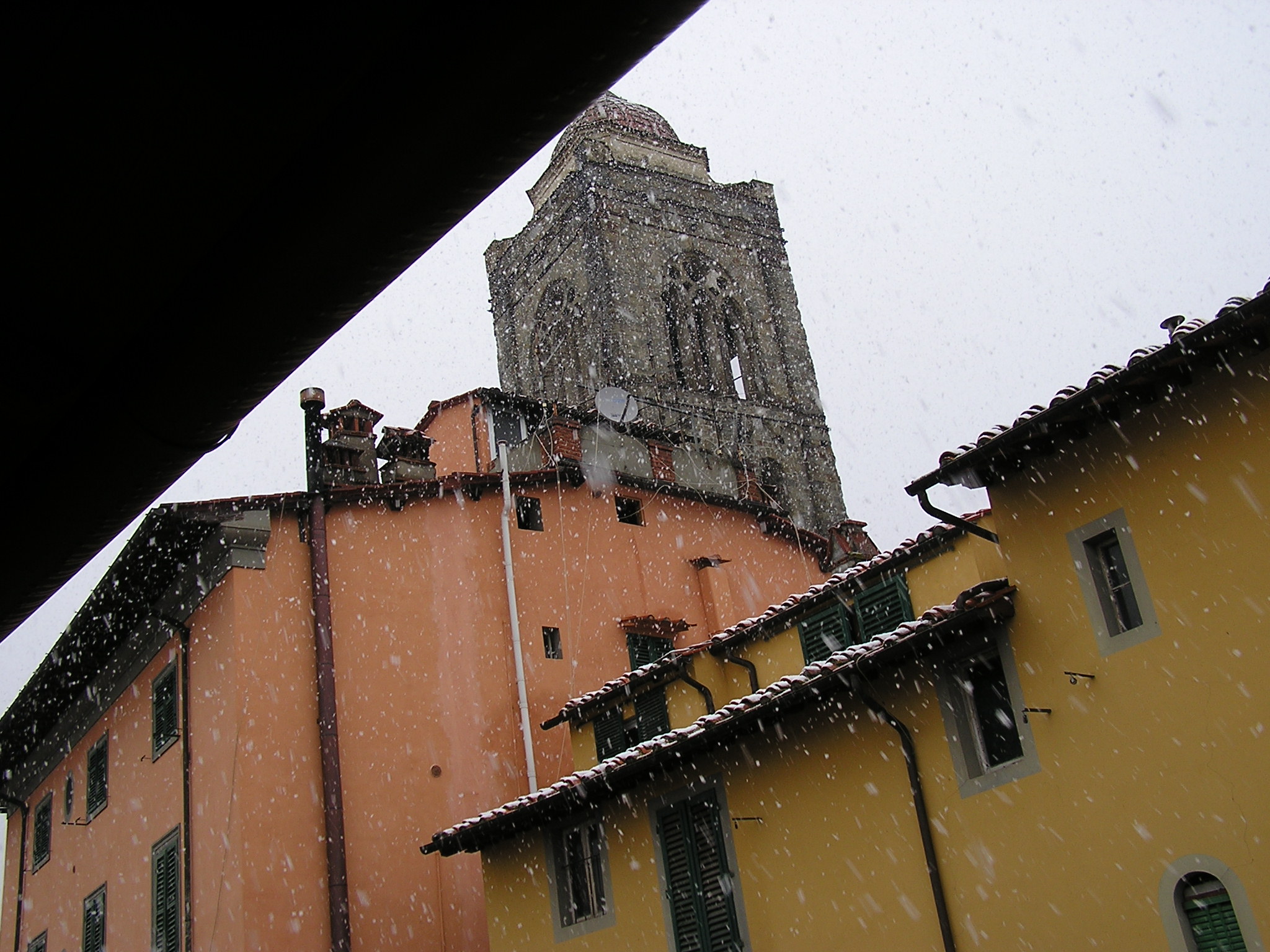 così sarà della mia parola uscita dalla mia bocca: non ritornerà a me senza effetto, senza aver operato ciò che desidero e senza aver compiuto ciò per cui l’ho mandata».
Parola di Dio.	

Rendiamo grazie a Dio.
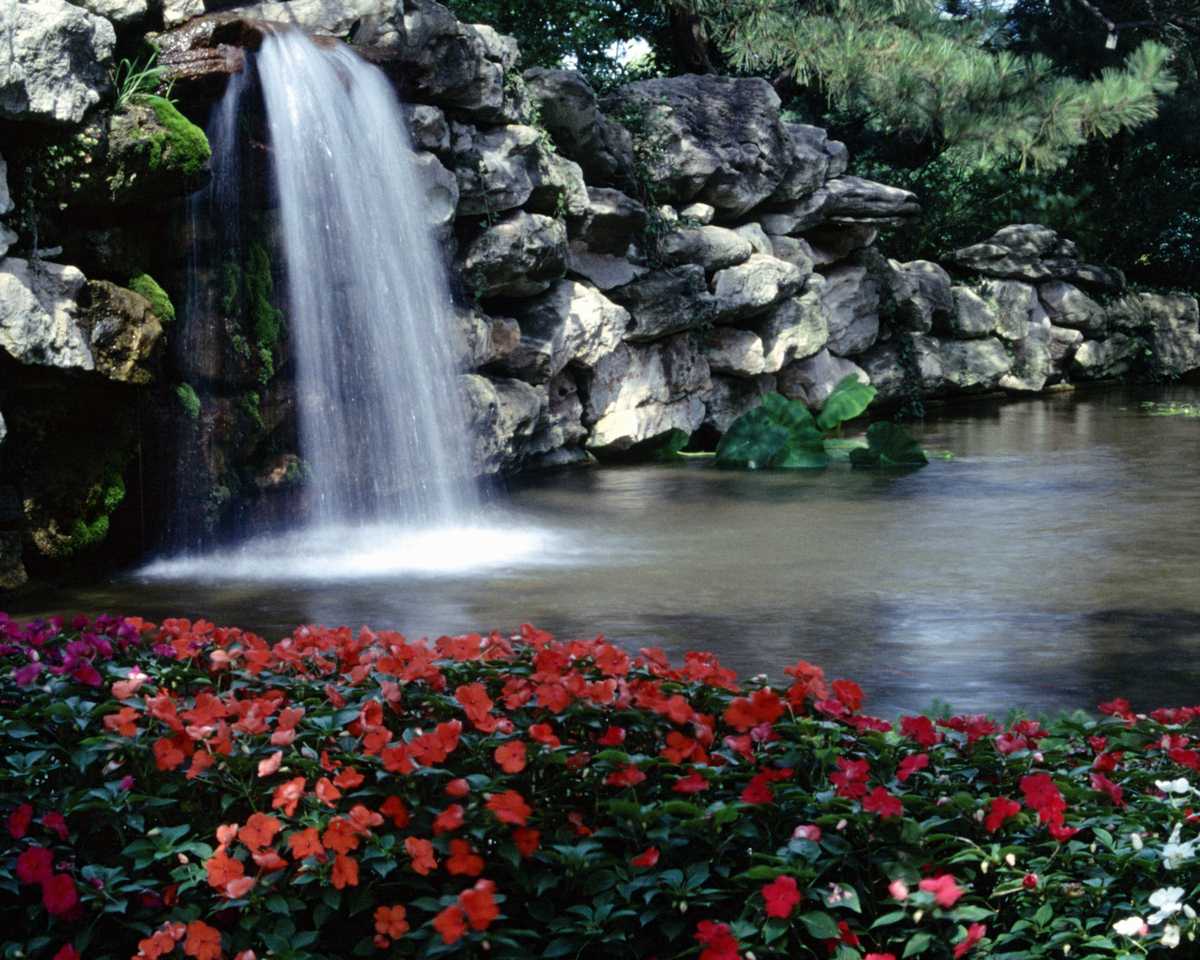 Salmo responsoriale
Attingeremo con gioia 
    	alle sorgenti della salvezza.
Ecco, Dio è la mia salvezza; 
io avrò fiducia, non avrò timore, perché mia forza e mio canto 
è il Signore; 
egli è stato la mia salvezza.
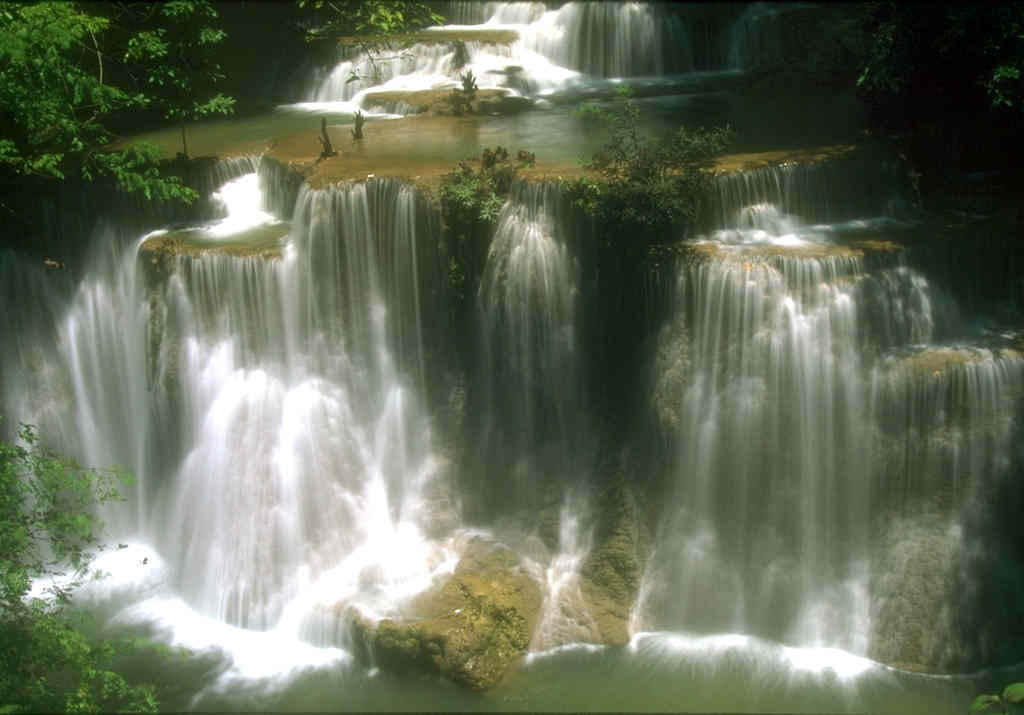 Attingeremo con gioia 
    	alle sorgenti della salvezza.
Rendete grazie al Signore 
e invocate il suo nome, 
proclamate fra i popoli 
le sue opere, fate ricordare 
che il suo nome è sublime.
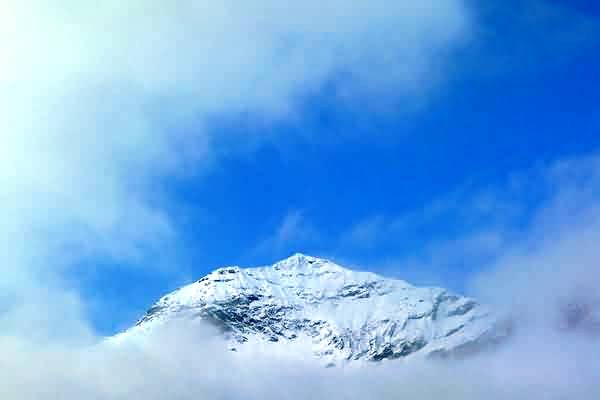 Attingeremo con gioia 
    	alle sorgenti della salvezza.
Cantate inni al Signore, 
perché ha fatto cose eccelse, 
le conosca tutta la terra. 
Canta ed esulta, 
tu che abiti in Sion, 
perché grande in mezzo a te 
è il Santo d’Israele.
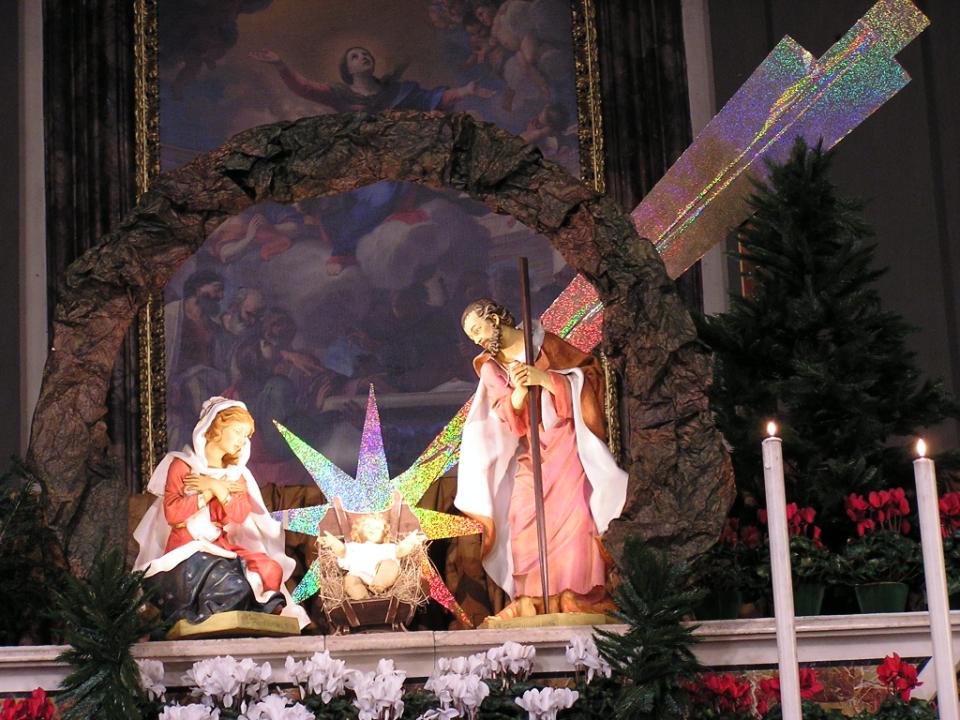 Alle, alleluia, alleluia, è nato il Salvatore, gloria su nel cielo. Alle, alleluia, alleluia, è nato il Salvatore, pace sulla terra.
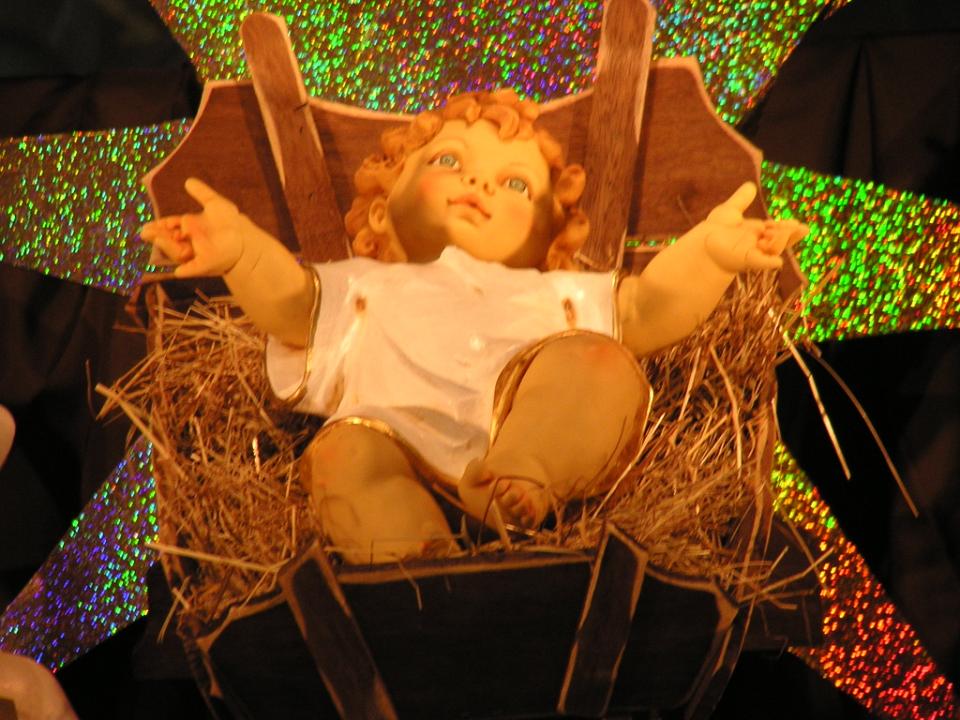 Giovanni, vedendo Gesù venire verso di lui, disse: «Ecco l’agnello di Dio, colui che toglie il peccato del mondo!».
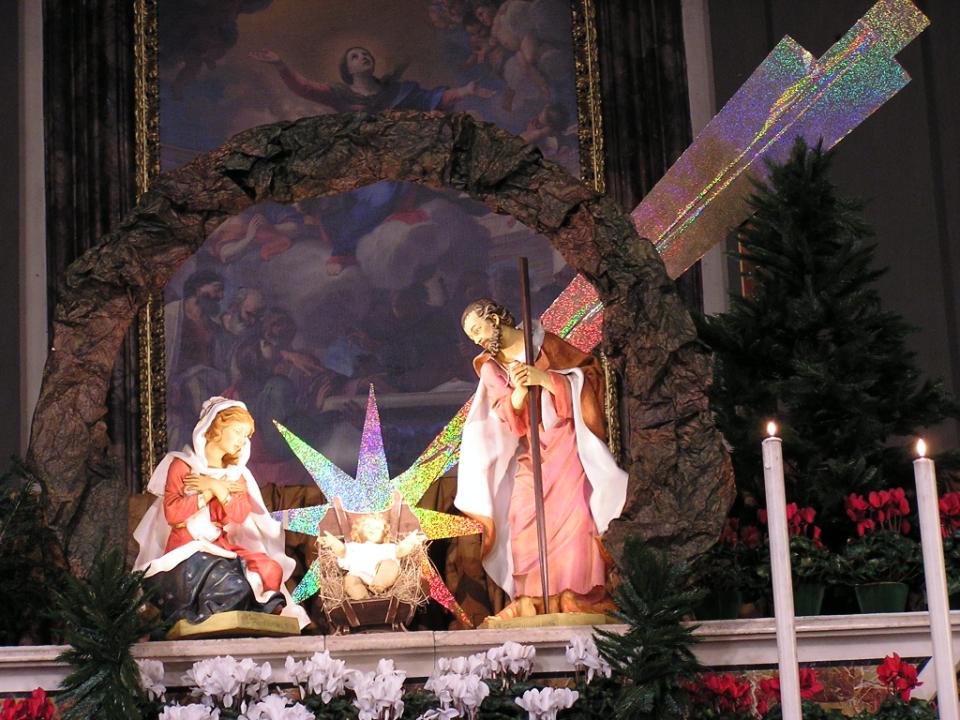 Alle, alleluia, alleluia, è nato il Salvatore, gloria su nel cielo. Alle, alleluia, alleluia, è nato il Salvatore, pace sulla terra.
Il Signore sia con voi.
E con il tuo spirito.

Dal Vangelo secondo Marco.
Gloria a te, o Signore.
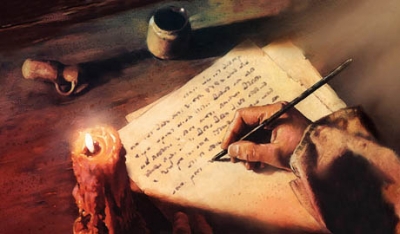 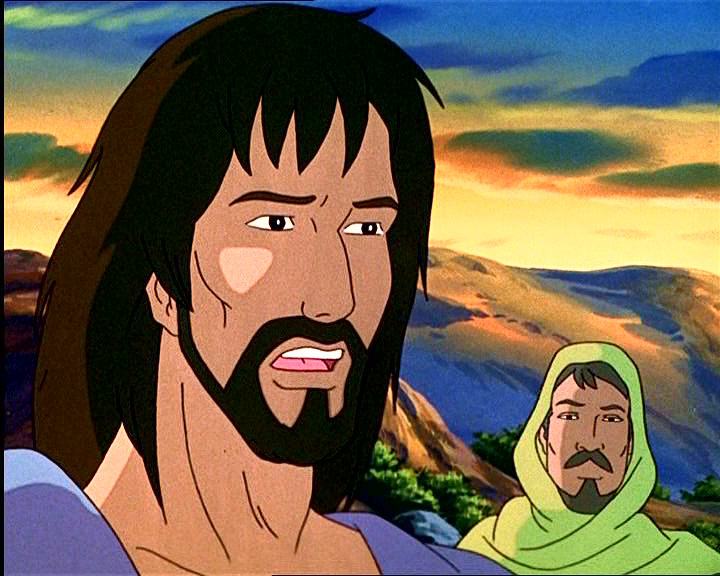 In quel tempo, Giovanni proclamava: «Viene dopo di me colui che è più forte di me: io non sono degno di chinarmi per slegare i lacci dei suoi sandali.
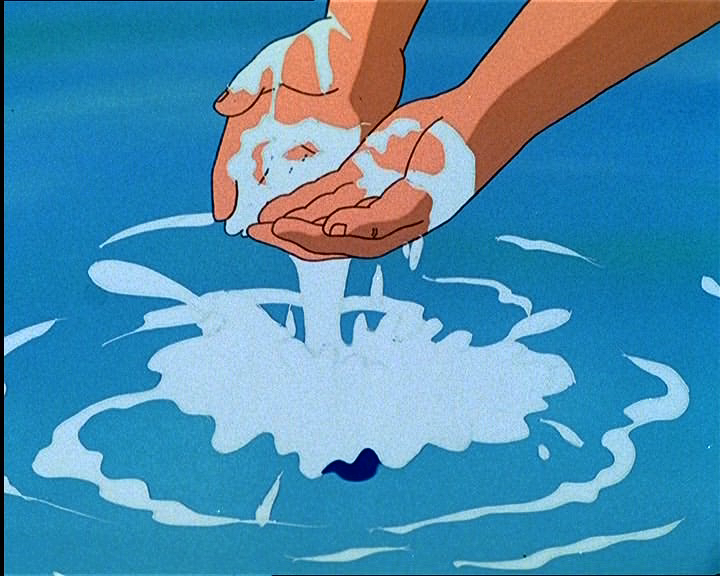 Io vi ho battezzato con acqua, 
ma egli vi battezzerà in Spirito Santo».
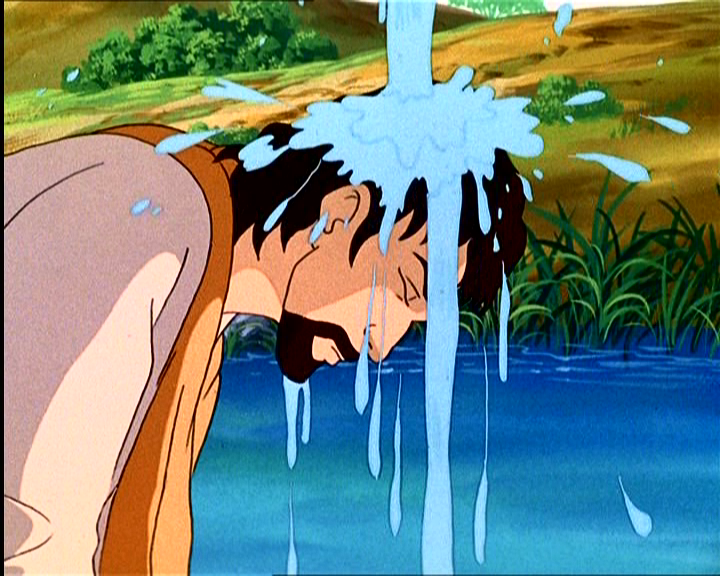 Ed ecco, in quei giorni, 
Gesù venne da Nàzaret di Galilea e 
fu battezzato nel Giordano da Giovanni.
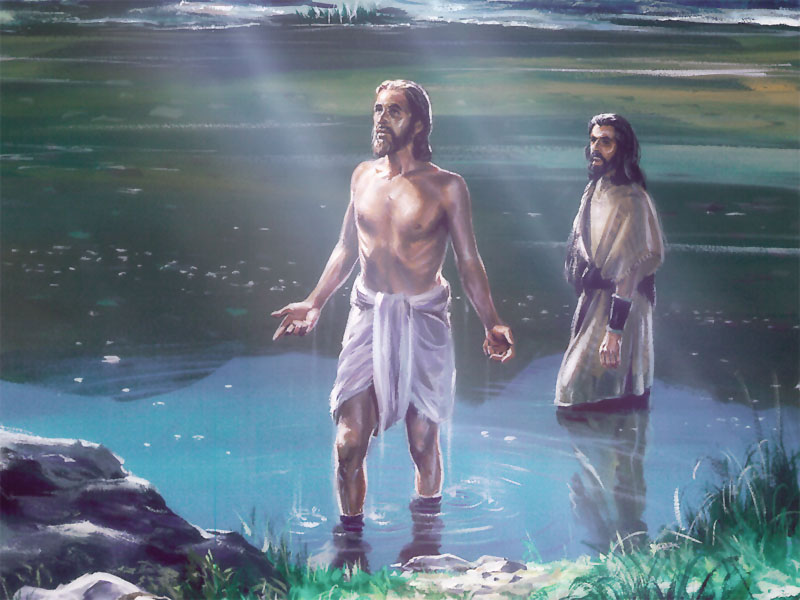 E, subito, uscendo dall’acqua, 
vide squarciarsi i cieli 
e lo Spirito discendere
verso di lui come una colomba.
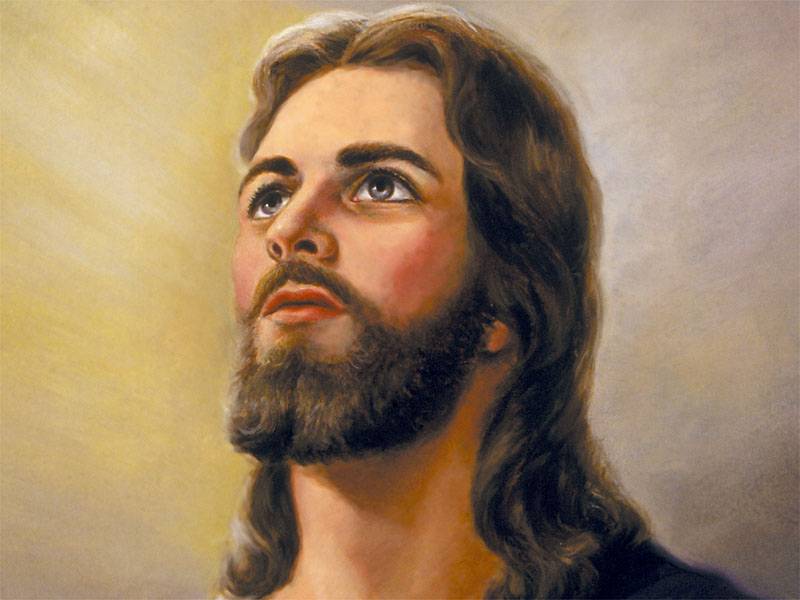 E venne una voce dal cielo: 
«Tu sei il Figlio mio, l’amato: 
in te ho posto il mio compiacimento».
Parola
del
Signore.
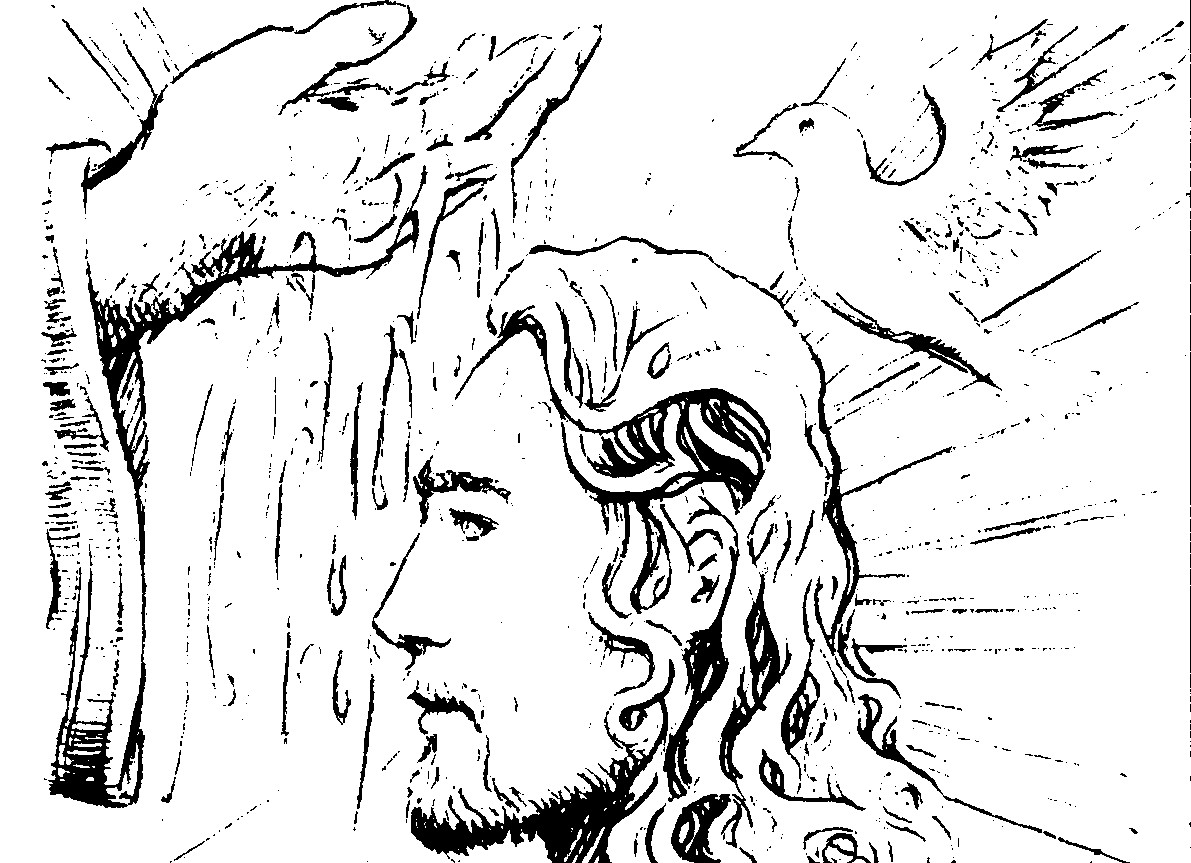 Lode a te, o Cristo.
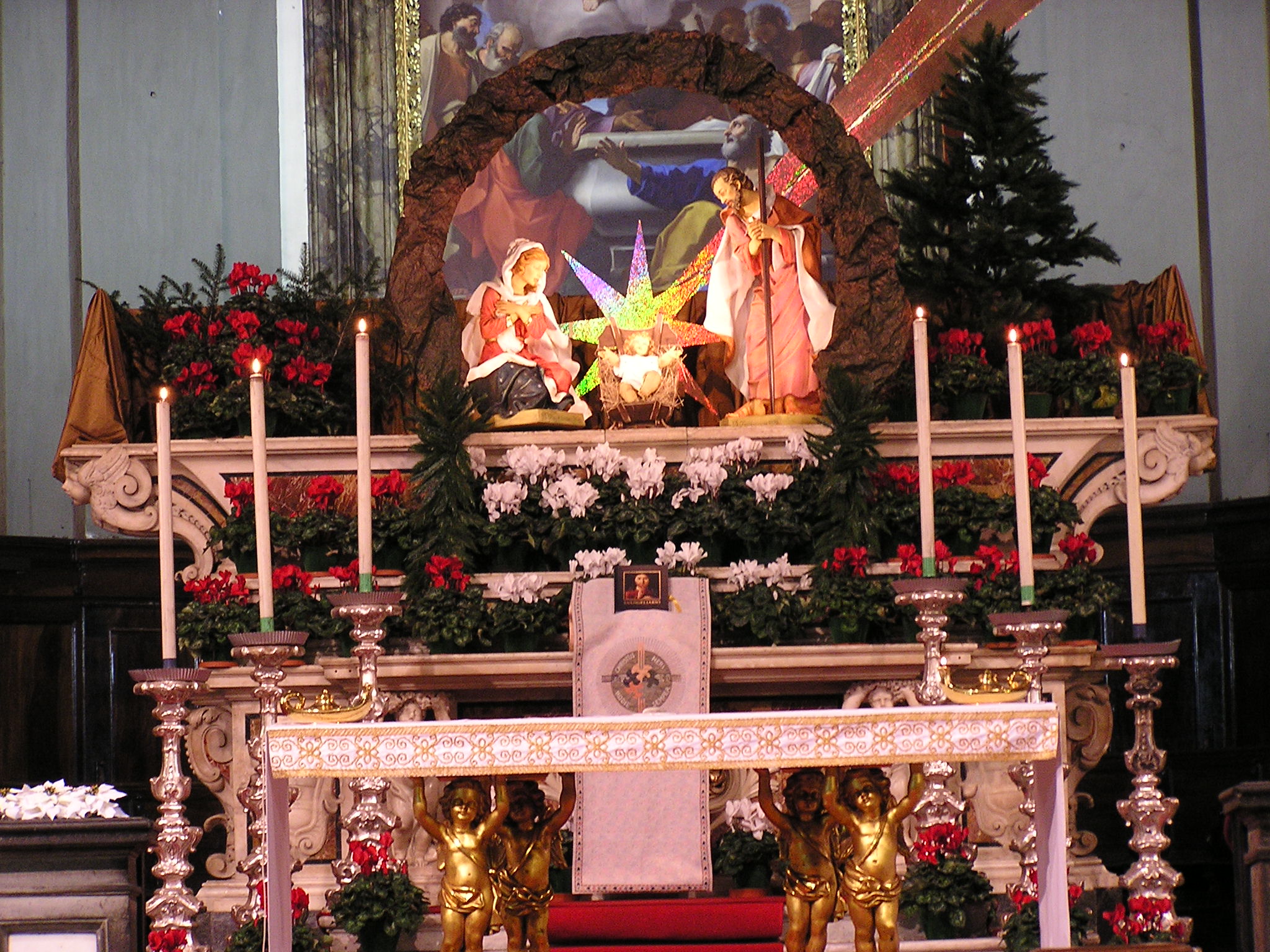 ESORCISMO
Il parroco impone le mani sul capo dell’eletta senza dire nulla; poi prega:

Padre di misericordia, che nella morte e risurrezione del tuo diletto Figlio, hai restituito all’uomo, prigioniero del peccato, la libertà dei tuoi figli, guarda con bontà queste fanciulle:
poiché già hanno sperimentato la tentazione e hanno coscienza delle proprie colpe esaudisci la loro speranza; purificale dai peccati e liete nella pace, fa’ che siano preservate da ogni male nel cammino della loro vita. Per Cristo nostro Signore.				Amen.
Dio onnipotente ed eterno, tu hai mandato nel mondo il tuo Figlio per distruggere il potere di satana, spirito del male e trasferire l'uomo dalle tenebre nel tuo regno di luce infinita; umilmente ti preghiamo: libera queste bambine dal peccato originale, e consacrala tempio della tua gloria, dimora dello Spirito Santo. Per Cristo nostro Signore.	   Amen.
Matilde, Sofia, Stella, Ludovica, 
vi ungo con l'olio, segno di salvezza: vi fortifichi con la sua potenza Cristo Salvatore, che vive e regna nei secoli dei secoli.		Amen.
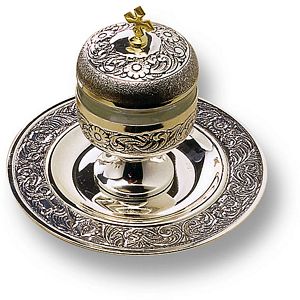 Voi sapete, fratelli carissimi, che nel mistero dell'acqua battesimale Dio ha voluto comunicarci la sua stessa vita. Rivolgiamo a lui tutti insieme la nostra preghiera, perché effonda la sua grazia sulle bambine che in quest'acqua sarà battezzata.
Dio, per mezzo dei segni sacramentali, tu operi con invisibile potenza le meraviglie della sal-vezza; e in molti modi, attraverso i tempi, hai preparato l'acqua, tua creatura ad essere segno del battesimo: fin dalle origini il tuo Spirito si librava sulle acque perché contenessero in germe la forza di santificare;
e anche nel diluvio hai prefigurato il Battesimo, perché, oggi come allora, l'acqua segnasse la fine del peccato e l'inizio della vita nuova; tu hai liberato dalla schiavitù i figli di Abramo, facendoli passare illesi attraverso il Mar Rosso, perché fossero immagine del futuro popolo dei battezzati;
infine, nella pienezza dei tempi, il tuo Figlio, battezzato nell'acqua del Giordano, fu consacrato dallo Spirito Santo; innalzato sulla croce, egli versò dal suo fianco sangue ed acqua; e dopo la sua risurrezione comandò ai discepoli: "Andate, annunciate il Vangelo a tutti i popoli, e battezzateli nel nome del Padre e del Figlio e dello Spirito Santo".
E ora, Padre, guarda con amore la tua Chiesa: fa' scaturire per lei la sorgente del Battesimo, infondi in quest'acqua, per opera dello Spirito Santo, la grazia del tuo unico Figlio; affinché con il sacramento del Battesimo, l'uomo, fatto a tua immagine, sia lavato dalla macchia del peccato, e dall'acqua e dallo Spirito Santo rinasca come nuova creatura.
Discenda in quest'acqua la potenza dello Spirito Santo: perché coloro che in essa riceveranno il Battesimo, siano sepolti con Cristo nella morte e con lui risorgano alla vita immortale.
Per Cristo nostro Signore.
Amen.
Cari fratelli e sorelle, le nostre Matilde e Sofia, dopo una lunga pre-parazione stanno ora per ricevere il Battesimo. Chiamate dal Padre a una nuova vita diventeranno cristiane e discepole di Gesù. Il nostro compito educativo e il sostegno nella fede, che abbiamo offerto loro finora, non termina con il Battesimo.
In primo luogo, voi, genitori, padrino, madrina e catechista, che ora manifestate la vostra gioia per il loro Battesimo, sarete i primi testimoni e responsabili della loro educazione cristiana. Anche noi, che le abbiamo preparate a questo incontro con Cristo, dobbiamo impegnarci ad aiutarle nella crescita della sua fede.
Perciò, prima che Matilde e Sofia facciano davanti a noi la professione di fede, tutti responsabilmente rinnoviamo davanti a loro la professione della nostra fede che è la fede di tutta la Chiesa.
Io credo in Dio, Padre onnipotente, creatore del cielo e della terra; e in Gesù Cristo, suo unico Figlio, nostro Signore, il quale fu concepito di Spirito Santo, nacque da Maria Vergine, patì sotto Ponzio Pilato, fu crocifisso, morì e fu sepolto; discese agli inferi;
il terzo giorno risuscitò da morte; salì al cielo, siede alla destra di Dio Padre onnipotente; di là verrà a giudicare i vivi e i morti. Credo nello Spirito Santo, la santa Chiesa cattolica, la comunione dei santi, la remissione dei peccati, la risurrezione della carne, la vita eterna. Amen.
Ora Matilde e Sofia, prima di essere battezzate, davanti alla Chiesa rinunziate a satana e professate la vostra fede.
Cari genitori, padrini e madrine, le bambine che voi presentate stanno per ricevere il Battesimo. Nel suo amore Dio darà a loro una vita nuova e rinasceranno dall'acqua e dallo Spirito Santo.
A voi il compito di educarle nella fede, perché la vita divina che riceveno in dono sia preservata dal peccato e cresca di giorno in giorno.
Rinunciate al peccato, per vivere nella libertà dei figli di Dio?
Rinuncio.
Rinunciate alle seduzioni del male, per non lasciarvi dominare dal peccato?
Rinuncio.
Rinunciate a Satana, origine e causa di ogni peccato?		
Rinuncio.
Credete in Dio, Padre onnipotente, creatore del cielo e della terra?  Credo.
Credete in Gesù Cristo, suo unico Figlio, nostro Signore, che nacque da Maria vergine, morì e fu sepolto, è risuscitato dai morti e siede alla destra del Padre?
Credo.
Credete nello Spirito Santo, la santa Chiesa cattolica, la comunione dei santi, la remissione dei peccati, la risurrezione della carne e la vita eterna?	
Credo.
Questa è la nostra fede. Questa è la fede della Chiesa. E noi ci gloriamo di professarla, in Cristo Gesù nostro Signore.
Amen.
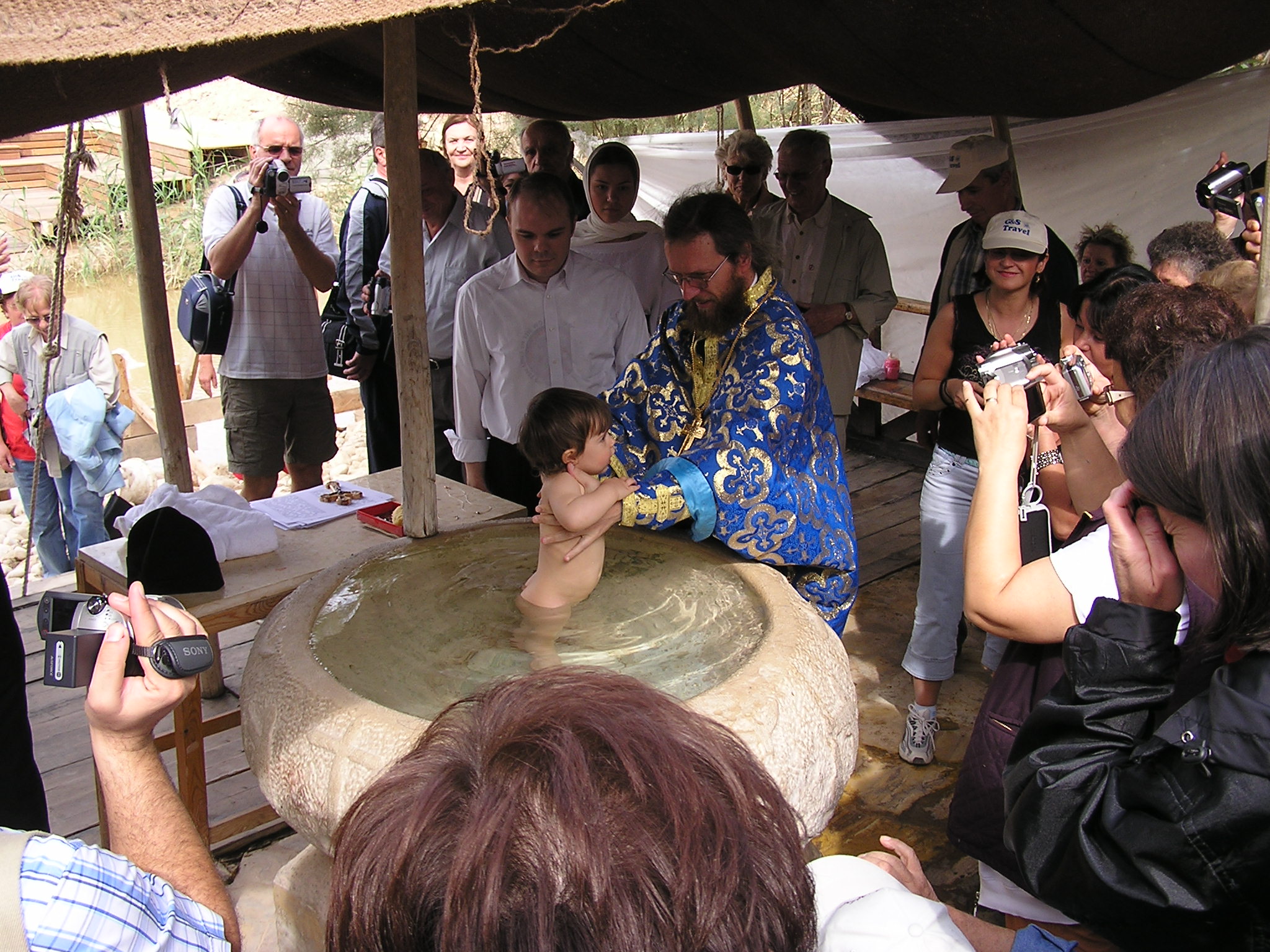 Matilde,
io ti battezzo
nel nome
del Padre e
del Figlio e 
dello Spirito Santo.
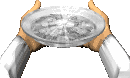 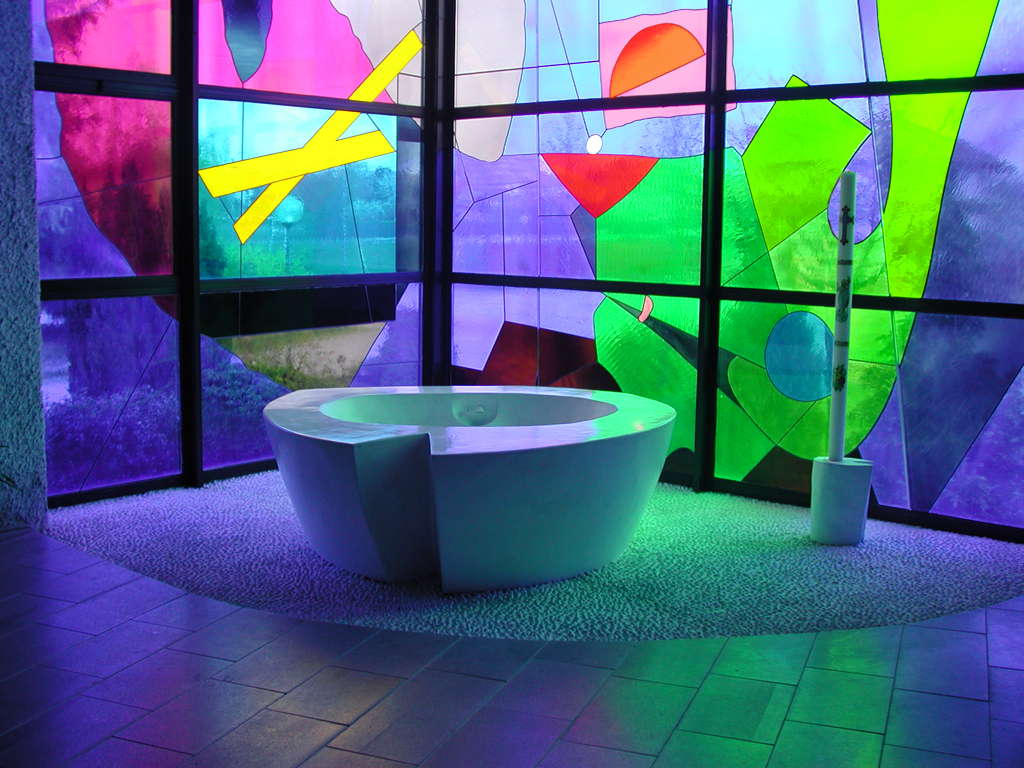 Alleluia, alleluia:
Lodate il Signore
Sofia,
io ti battezzo
nel nome
del Padre e
del Figlio e 
dello Spirito Santo.
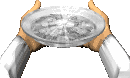 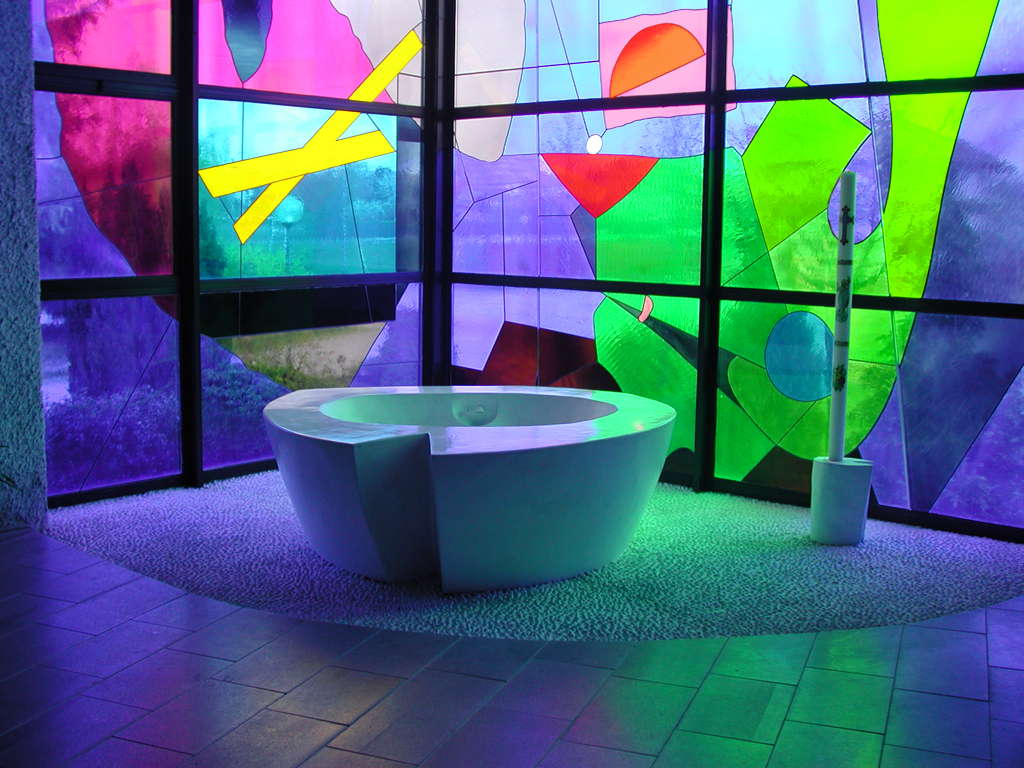 Alleluia, alleluia:
Lodate il Signore
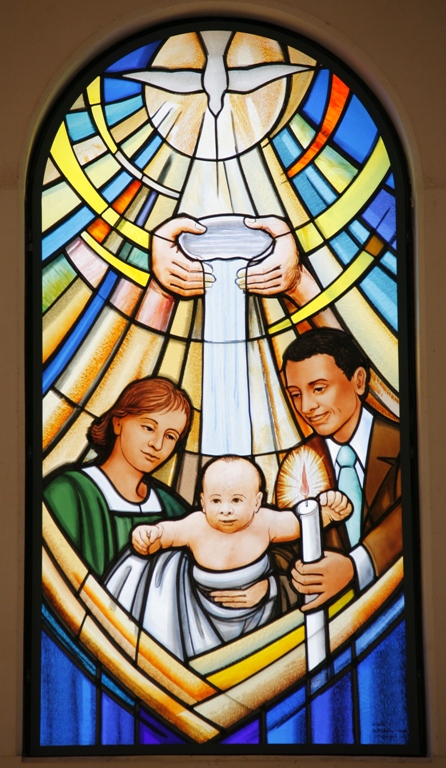 Volete dunque che Stella
riceva il battesimo 
nella fede della Chiesa 
che tutti insieme 
abbiamo professato?
Sì, lo vogliamo.
Stella,
io ti battezzo
nel nome
del Padre e
del Figlio e 
dello Spirito Santo.
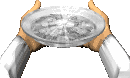 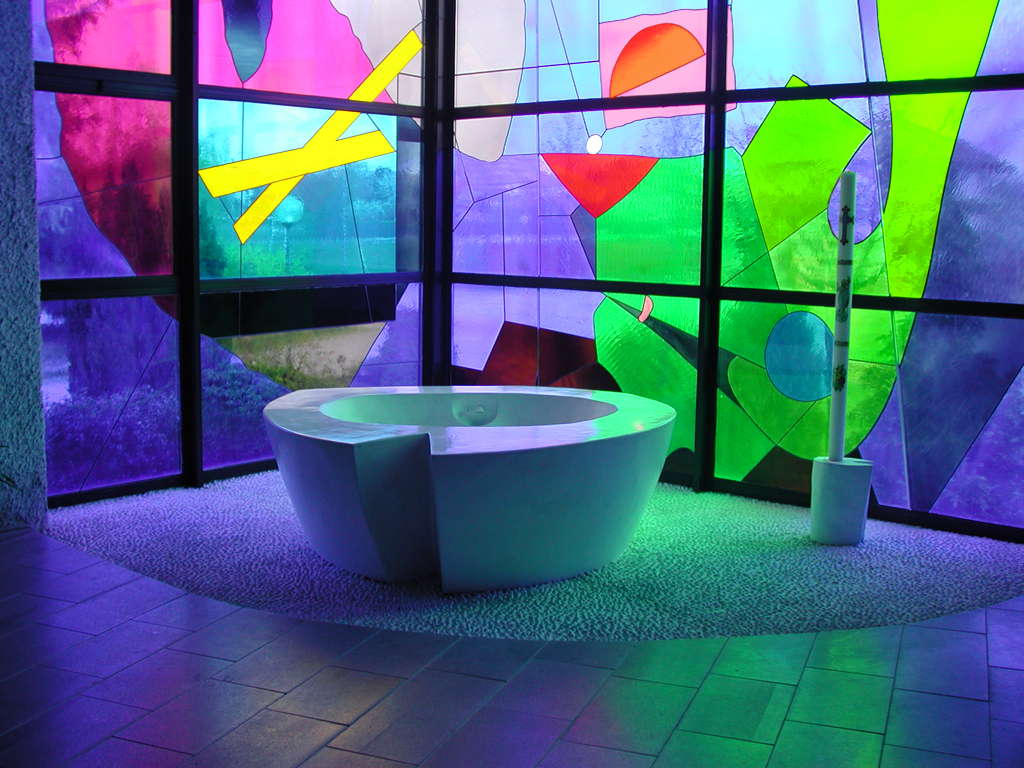 Alleluia, alleluia:
Lodate il Signore
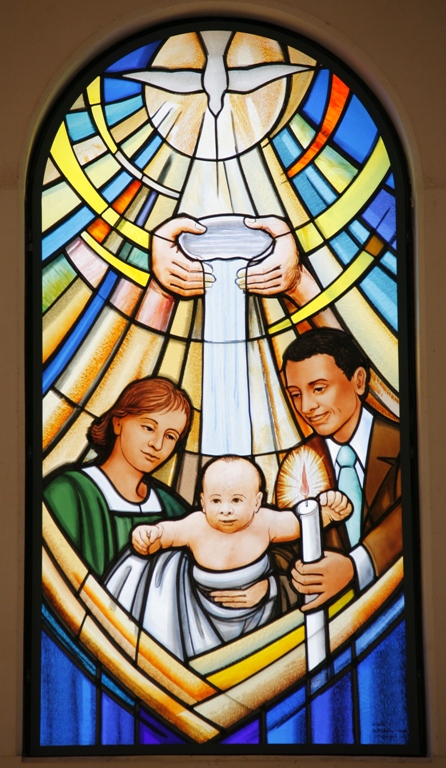 Volete dunque che Lodovica
riceva il battesimo 
nella fede della Chiesa 
che tutti insieme 
abbiamo professato?
Sì, lo vogliamo.
Lodovica,
io ti battezzo
nel nome
del Padre e
del Figlio e 
dello Spirito Santo.
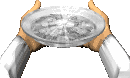 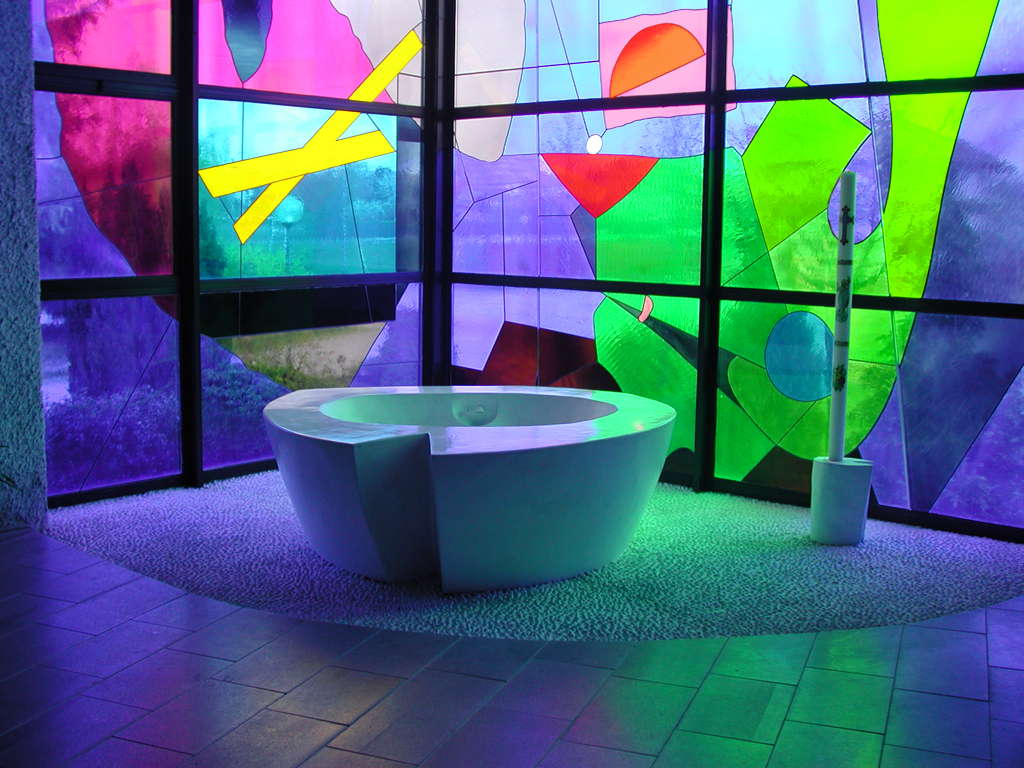 Alleluia, alleluia:
Lodate il Signore
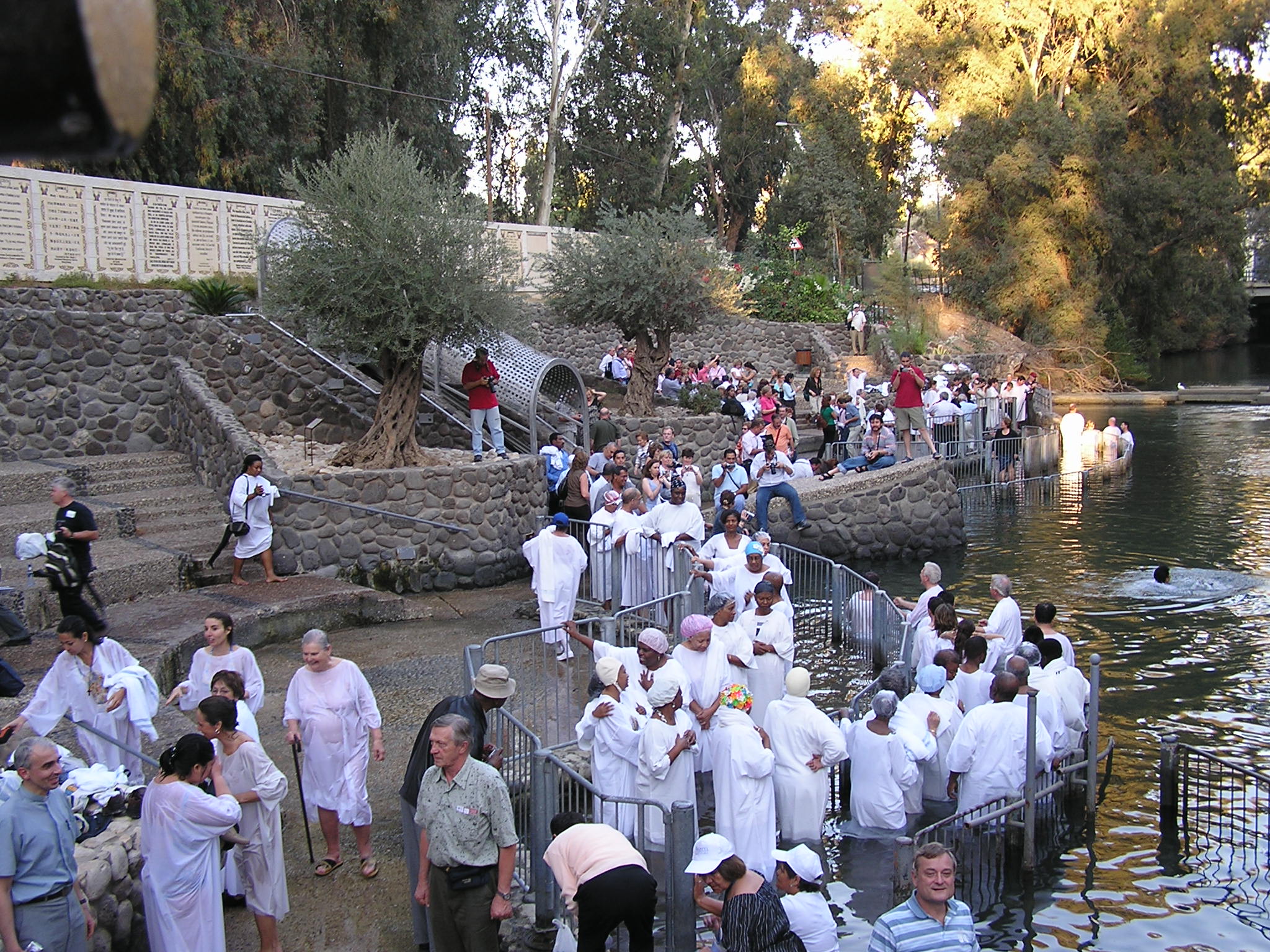 Dio onnipotente, Padre del nostro Signore Gesù Cristo, vi ha liberate dal peccato e vi ha fatto rinascere dall'acqua e dallo Spirito Santo, unendovi al suo popolo; egli stesso vi consacra con il crisma di salvezza, perché inserite in Cristo, sacerdote, re e profeta, siate sempre membra viva del suo corpo per la vita eterna. 
					       Amen.
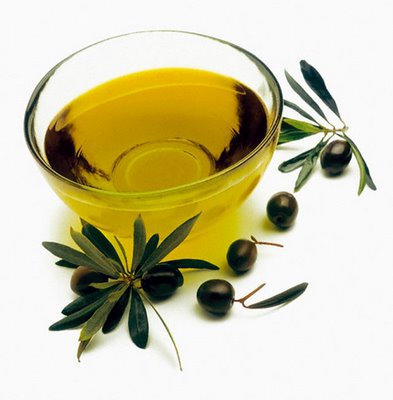 Matilde, Sofia, Stella, Ludovica 
siete diventate nuova creatura, 
e vi siete rivestite di Cristo. 
Questa veste bianca sia segno della vostra nuova dignità: aiutate dalle parole e dall'esempio dei vostri cari, portatela senza macchia per la vita eterna.
						Amen.
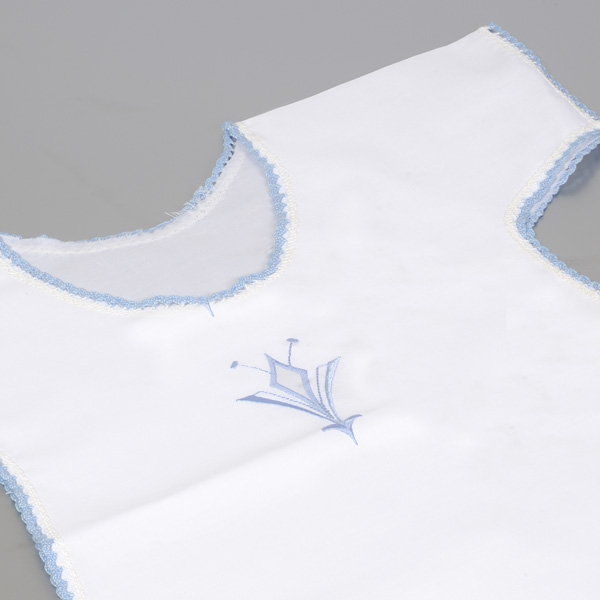 Avvicinati, catechista Barbara, 
per consegnare alle neofite 
il simbolo della luce.
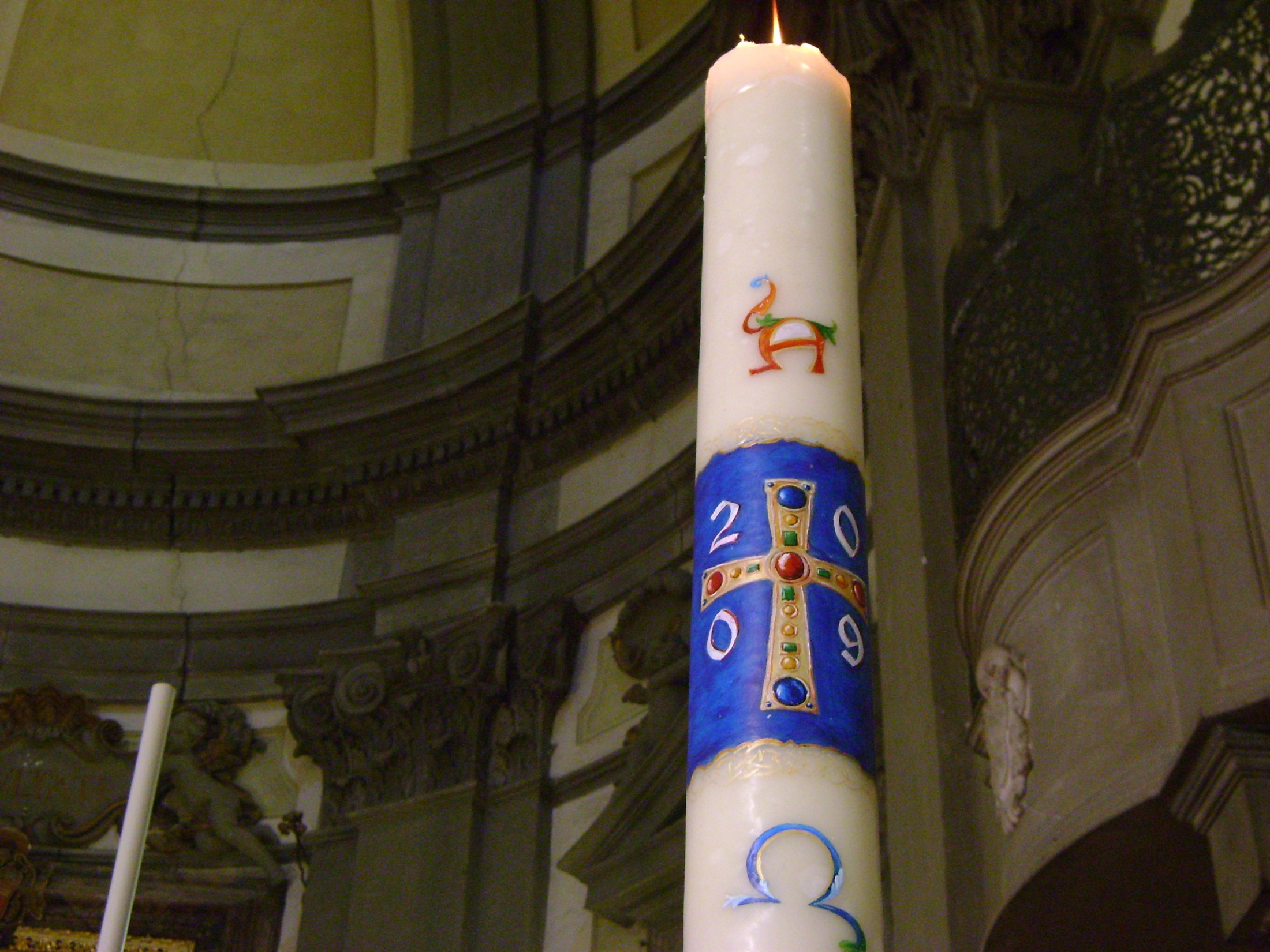 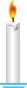 Matilde e Sofia, siete diventate luce in Cristo. Camminate sempre come figlie della luce, perché perseverando nella fede possiate andare incontro al Signore che viene, con tutti i santi, nel regno dei cieli.											Amen.
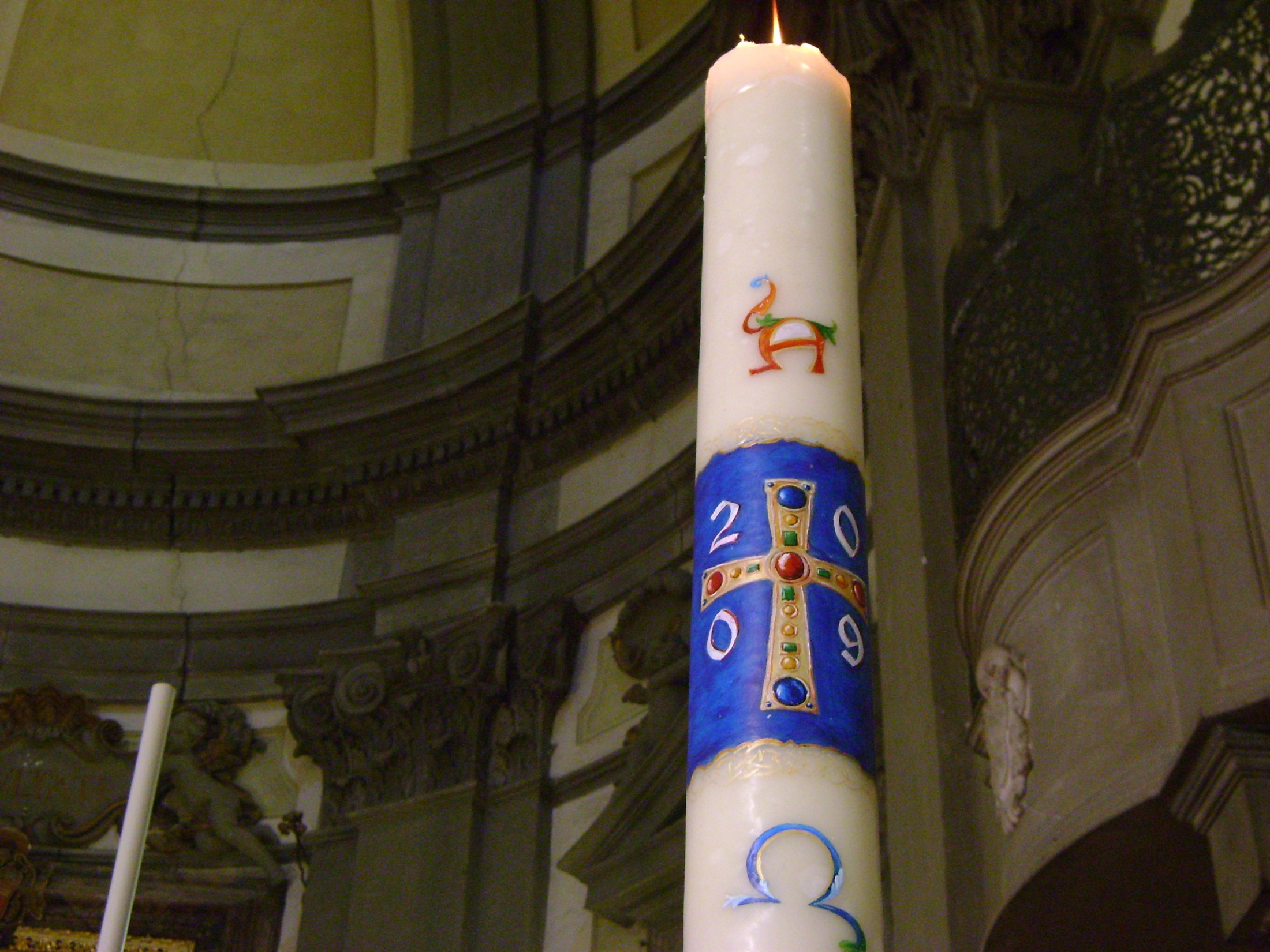 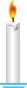 Ricevete la luce di Cristo.
A voi, genitori, e a voi, padrini e madrine, è affidato questo segno pasquale, fiamma che sempre dovete alimentare. Abbiate cura che le vostre bambine, illuminate da Cristo, vivano sempre come figlie della luce; e perseverando nella fede, vadano incontro al Signore che viene, con tutti i santi, nel regno dei cieli.
Il Signore Gesù, che fece udire i sordi e parlare i muti, ti conceda di ascoltare presto la sua parola, e di professare la tua fede, a lode e gloria di Dio Padre.
Amen.
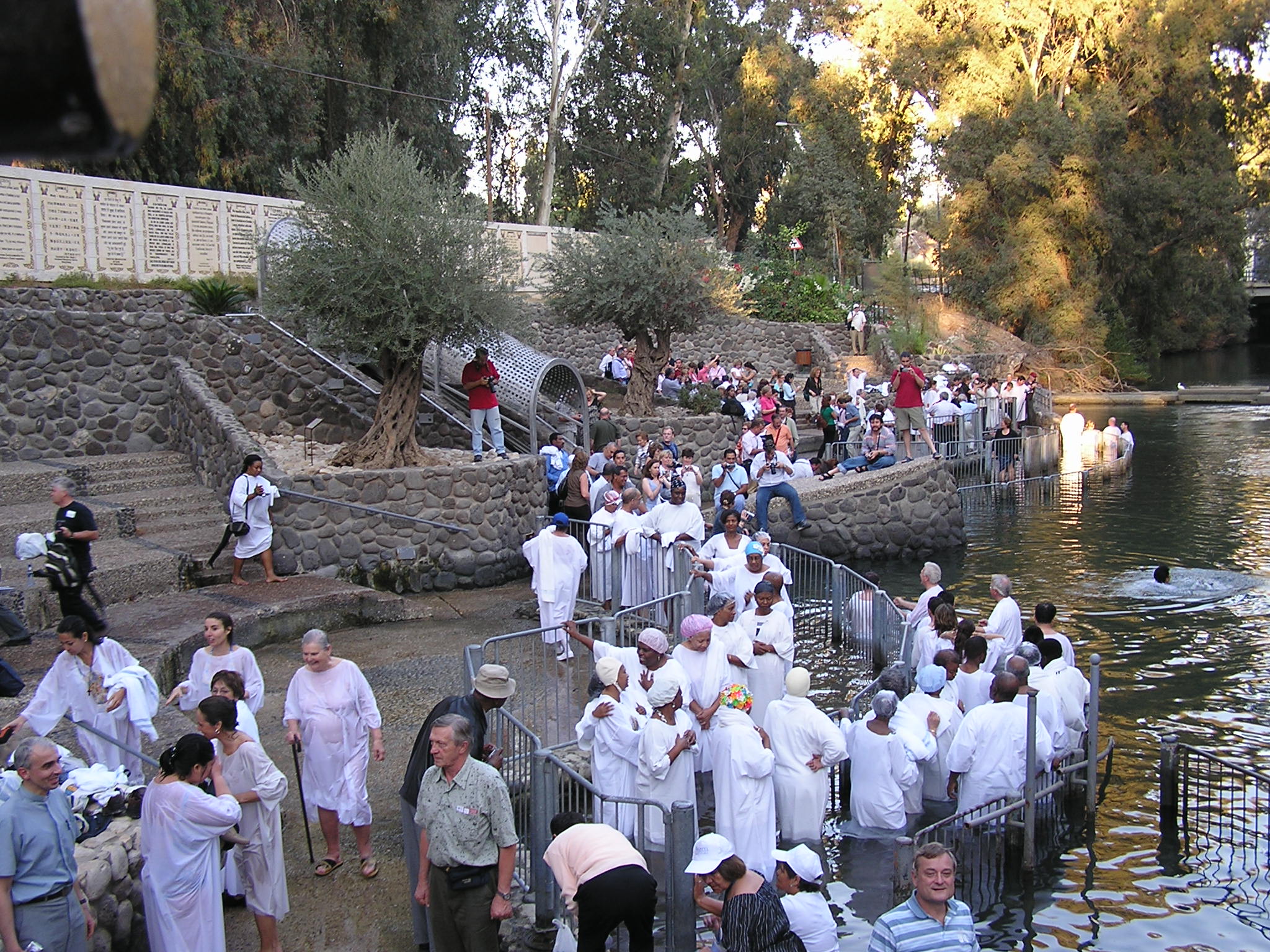 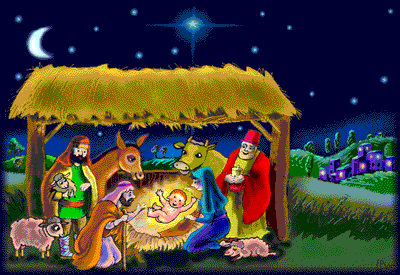 Astro del ciel, Pargol divin! Mite Agnello Redentor!
Tu che i vati da lungi sognar, 
tu che angeliche voci annunziar,
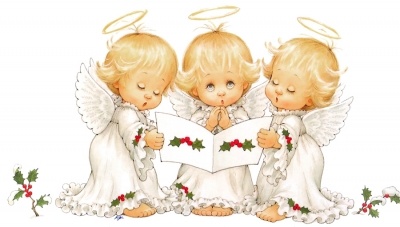 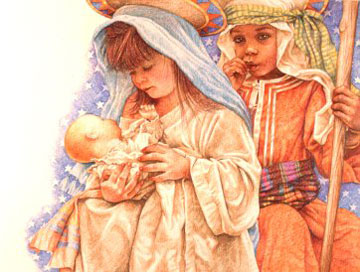 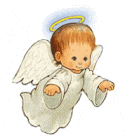 Luce dona alle menti, pace infondi nei cuor!
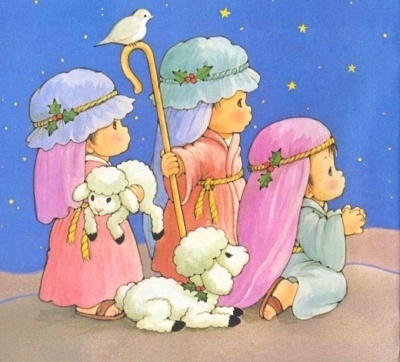 Luce dona alle menti, pace infondi nei cuor!
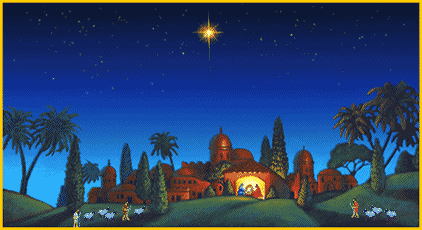 Astro del ciel, Pargol divin! Mite Agnello Redentor!
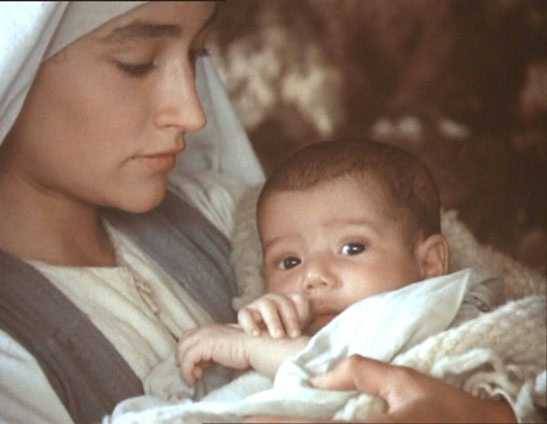 Tu di stirpe regale decor, tu virgineo mistico fior,
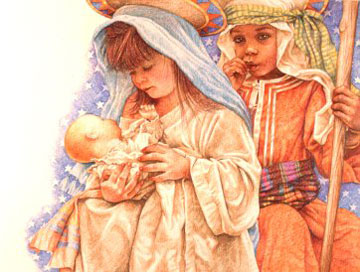 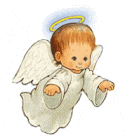 Luce dona alle menti, pace infondi nei cuor!
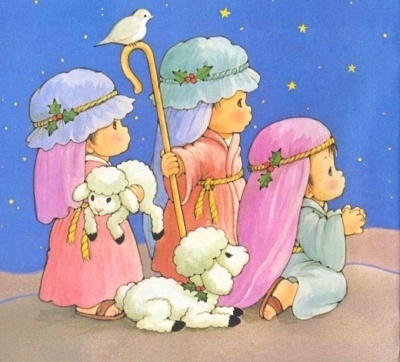 Luce dona alle menti, pace infondi nei cuor!
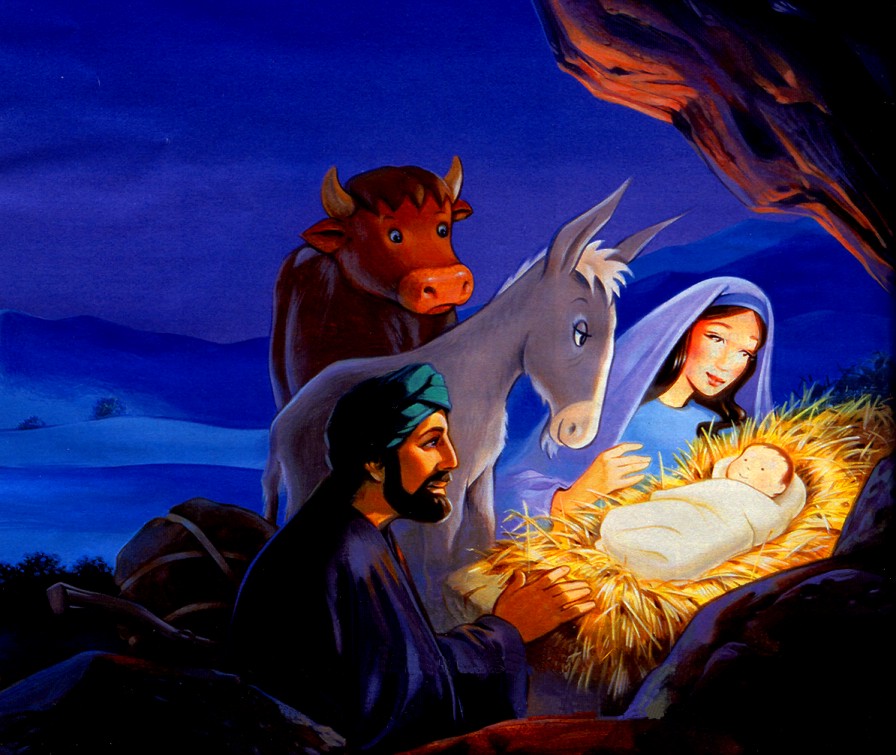 Astro del ciel, Pargol divin! Mite Agnello Redentor!
Tu disceso a scontare l'error, tu sol nato a parlare d'amor.
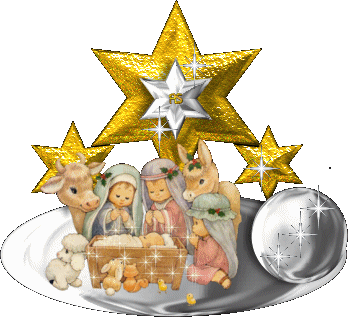 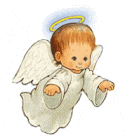 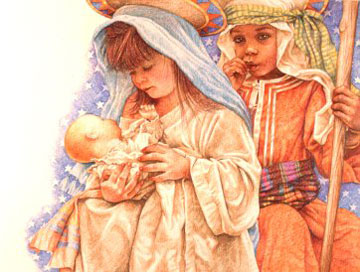 Luce dona alle menti, pace infondi nei cuor!
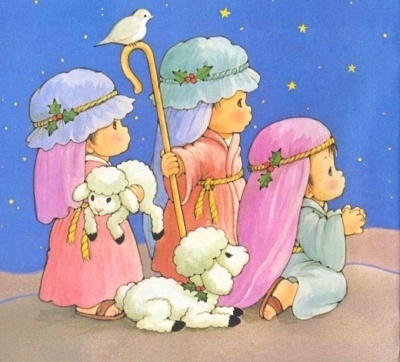 Luce dona alle menti, pace infondi nei cuor!
Il Signore sia con voi.
E con il tuo spirito. 

In alto i nostri cuori.
Sono rivolti al Signore. 

Rendiamo grazie al Signore nostro Dio.
È cosa buona e giusta.
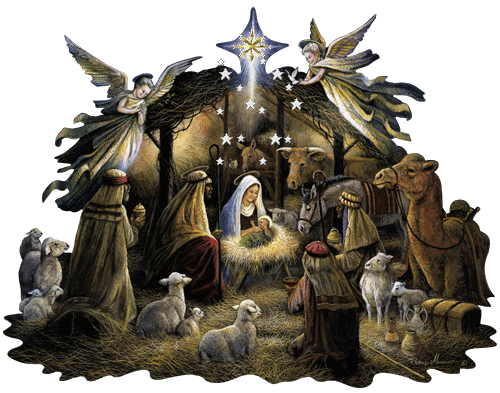 Santo Santo
Santo Santo
Santo il Signore
Santo Santo
Santo Santo
Santo il Signore
Dio dell’universo
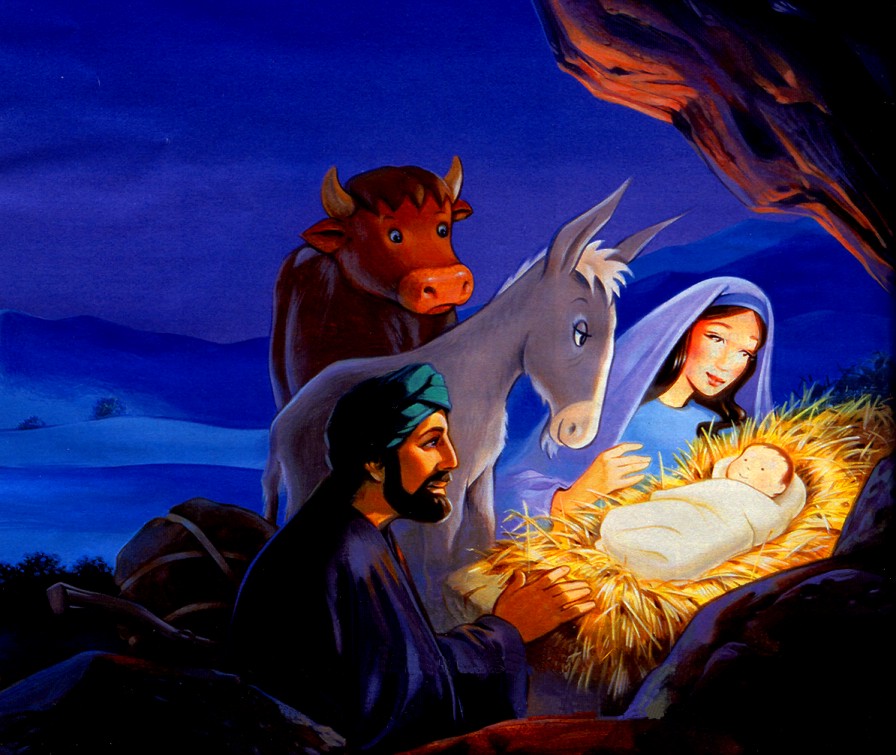 I cieli e la terra
sono pieni
della tua gloria
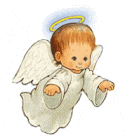 I cieli e la terra
sono pieni
della tua gloria
Osanna Osanna Osanna 
Osanna Osanna
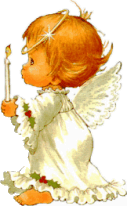 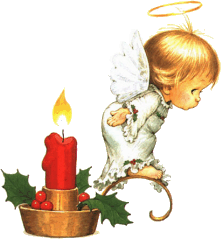 Osanna 
Osanna 
Osanna 
Nell’alto dei cieli
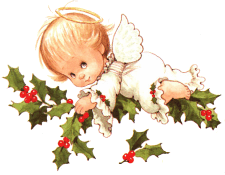 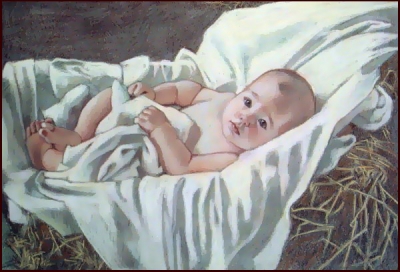 Benedetto è
Benedetto è
è colui che viene
Benedetto è
Benedetto è
è colui che viene
nel nome del Signore.
Osanna Osanna Osanna 
Osanna Osanna
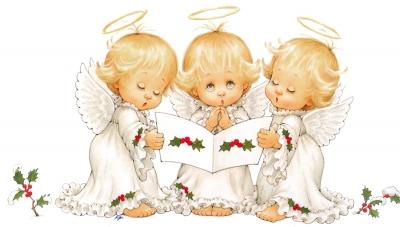 Osanna 
Osanna 
Osanna 
Nell’alto dei cieli
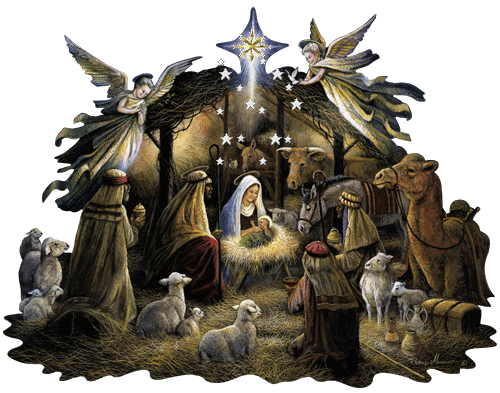 Santo Santo
Santo Santo
Santo il Signore
Santo Santo
Santo Santo
Santo il Signore
Dio dell’universo
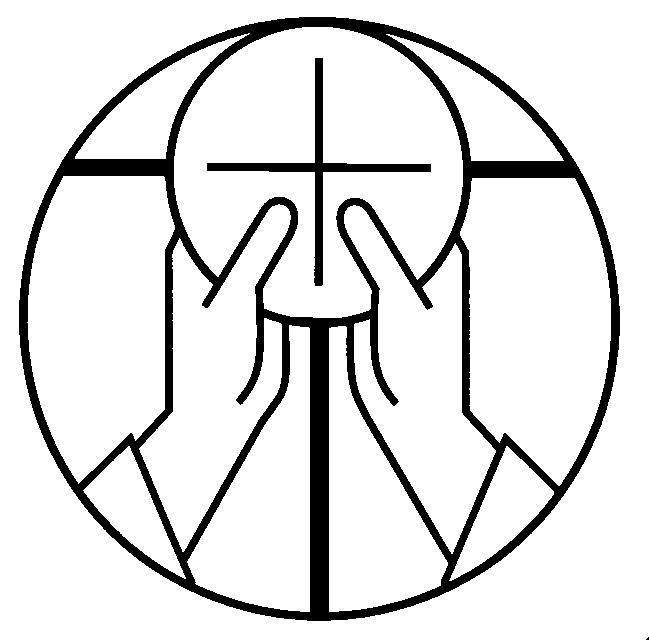 Mistero della fede.

Annunziamo la tua morte, Signore, 
proclamiamo la tua risurrezione, 
nell'attesa della tua venuta.
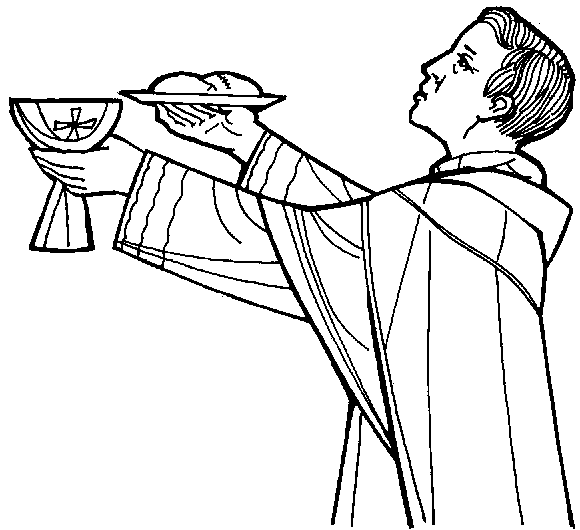 Per Cristo, 
con Cristo 
e in Cristo, 
a te, Dio Padre onnipotente, 
nell'unità dello Spirito Santo, 
ogni onore e gloria 
per tutti i secoli dei secoli.
Amen.
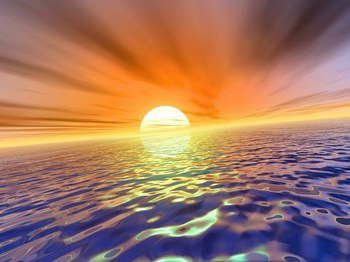 Padre nostro, che sei nei cieli, 
sia santificato il tuo nome, 
venga il tuo regno, 
sia fatta la tua volontà, 
come in cielo così in terra. 
Dacci oggi il nostro pane quotidiano, 
e rimetti a noi i nostri debiti 
come noi li rimettiamo 
ai nostri debitori, 
e non ci indurre in tentazione, 
ma liberaci dal male.
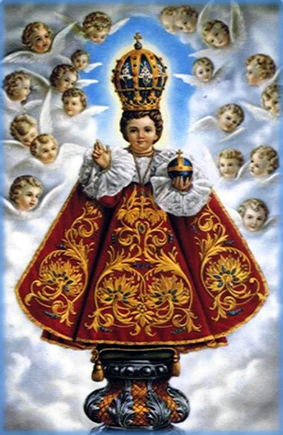 Tuo 
è il regno, 
tua 
la potenza 
e la gloria 
nei secoli.
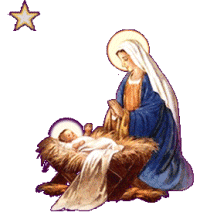 La 
    pace 
    viene 
dall'alto
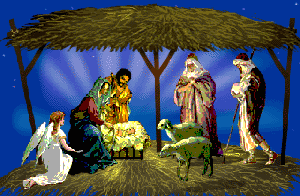 entra 
nel 
cuore,
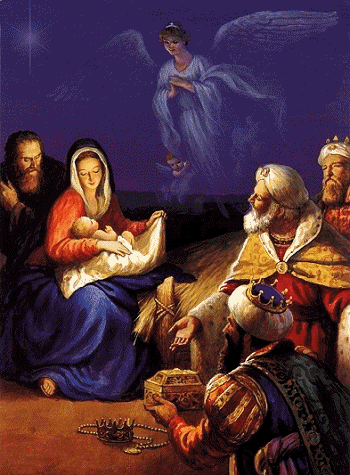 si 
vede 
sul 
volto
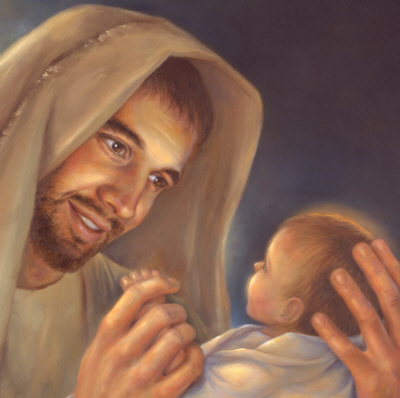 Ora 
  ti 
  stringo 
  la 
  mano
non sono più solo
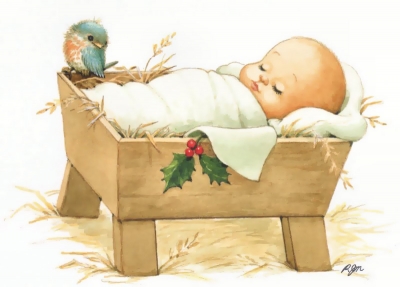 non sei più lontano
Questa amicizia
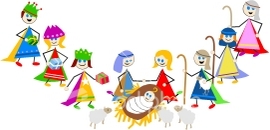 attorno al Signore
è troppo grande
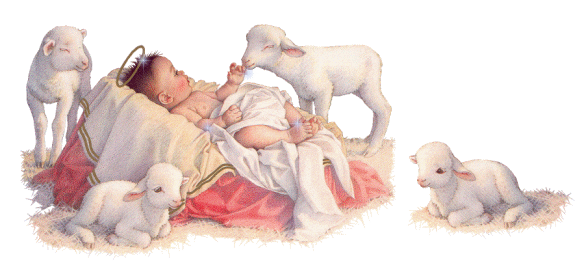 non può finire.
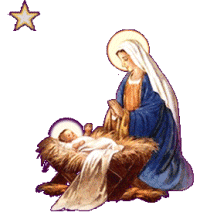 La 
    pace 
    viene 
dall'alto
entra 
nel 
cuore,
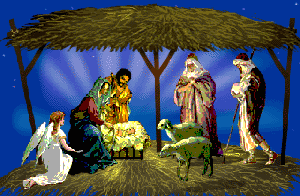 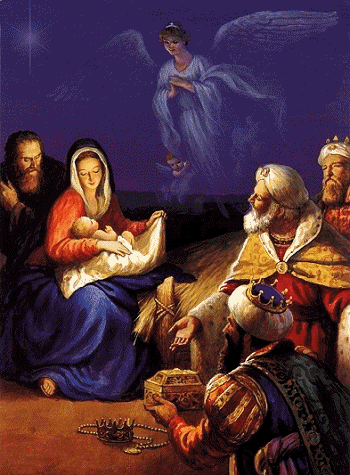 si 
vede 
sul 
volto
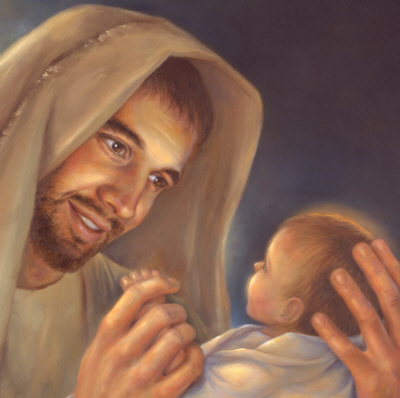 Ora 
  ti 
  stringo 
  la 
  mano
non sono più solo
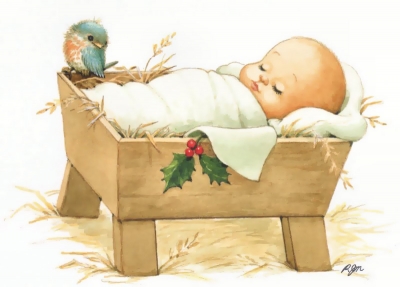 non sei più lontano
Agnello di Dio, 
che togli i peccati del mondo, 
abbi pietà di noi.
Agnello di Dio, 
che togli i peccati del mondo, 
abbi pietà di noi.
Agnello di Dio, 
che togli i peccati del mondo, 
dona a noi la pace.
Beati gli invitati 
alla Cena del Signore. 
Ecco l’agnello di Dio, 
che toglie i peccati del mondo.

O Signore, non son degno 
di partecipare alla tua mensa:
ma di’ soltanto una parola 
e io sarò salvato.
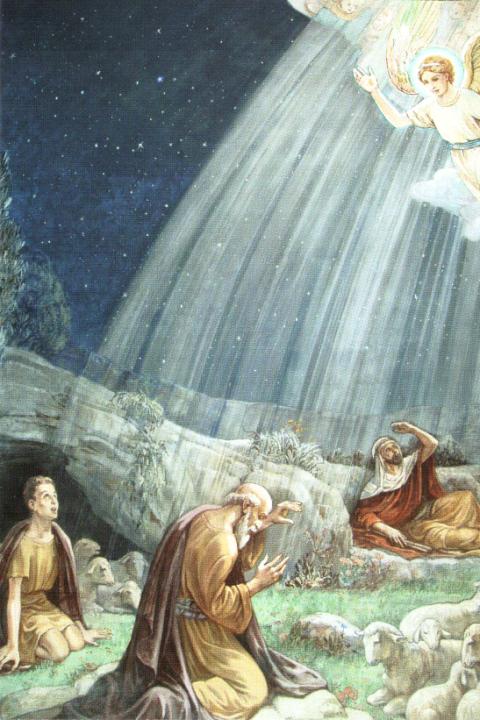 Venite, 
fedeli, 
l'angelo 
ci invita, 
venite, 
venite 
a Betlemme.
Nasce per noi Cristo Salvatore. 
Venite adoriamo, 
venite adoriamo, 
venite adoriamo 
il Signore Gesù.
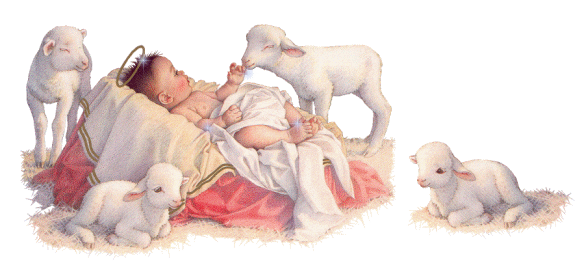 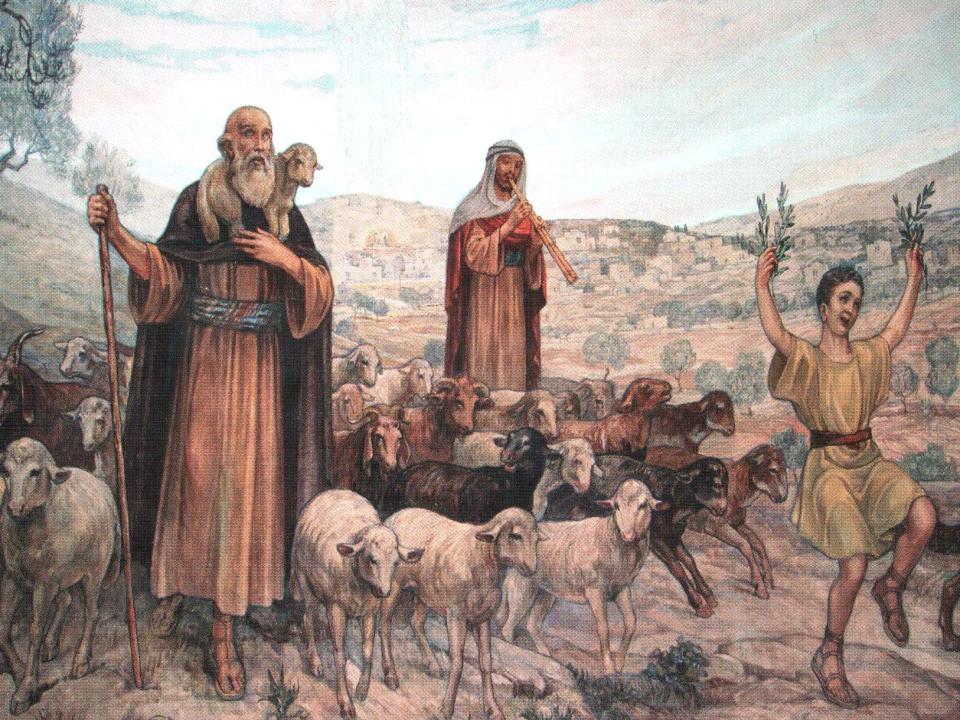 La notte risplende, tutto il mondo attende, seguiamo i pastori a Betlemme.
Nasce per noi Cristo Salvatore. 
Venite adoriamo, 
venite adoriamo, 
venite adoriamo 
il Signore Gesù.
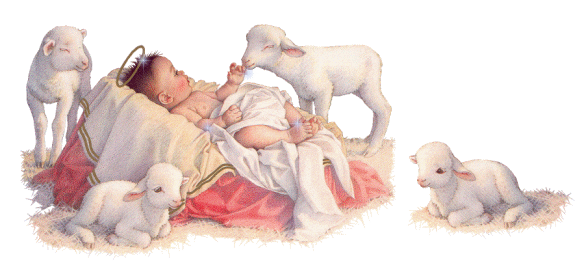 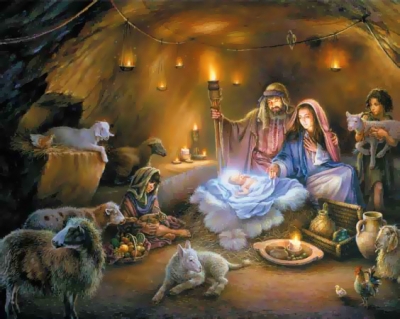 La luce del mondo brilla in una grotta: la fede ci guida a Betlemme.
Nasce per noi Cristo Salvatore. 
Venite adoriamo, 
venite adoriamo, 
venite adoriamo 
il Signore Gesù.
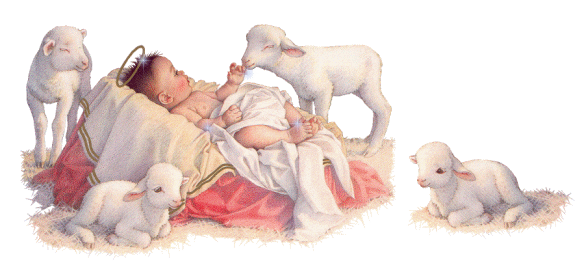 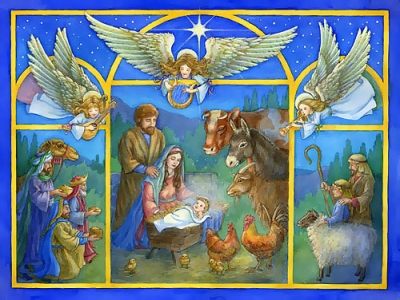 Il Figlio di Dio, Re dell'universo, 
si è fatto bambino a Betlemme.
Nasce per noi Cristo Salvatore. 
Venite adoriamo, 
venite adoriamo, 
venite adoriamo 
il Signore Gesù.
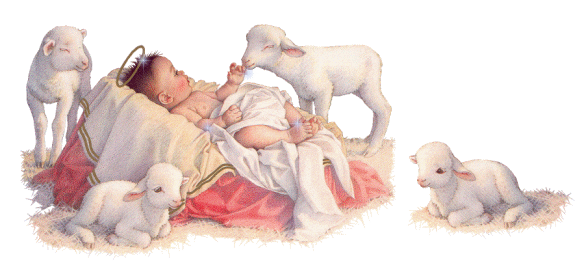 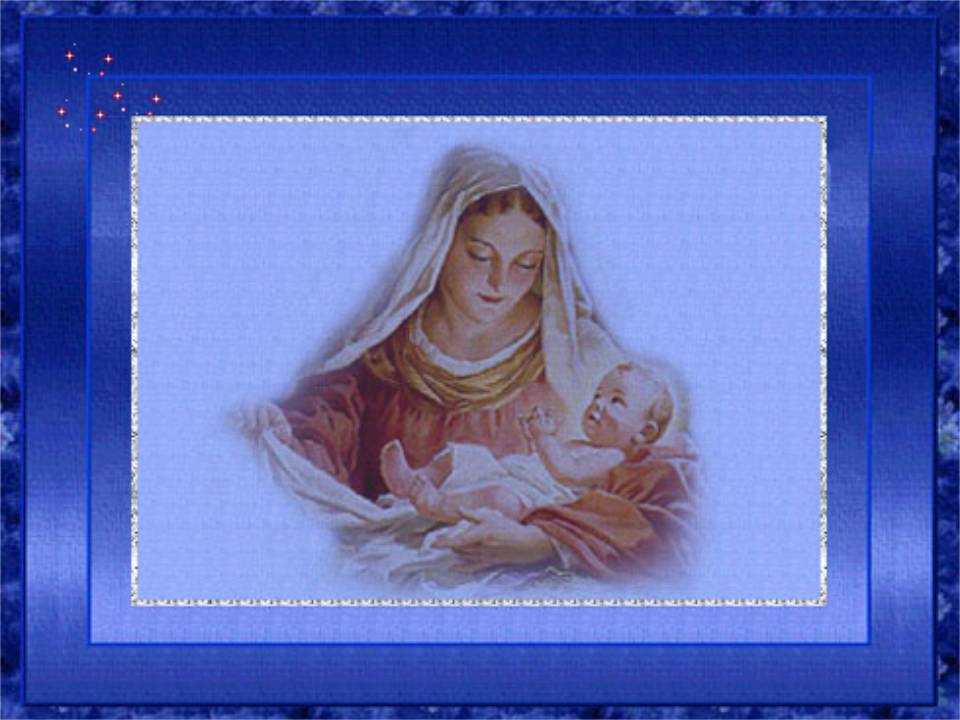 Maria sua Madre è pur Madre nostra; con lei adoriamo il Bimbo Gesù.
Nasce per noi Cristo Salvatore. 
Venite adoriamo, 
venite adoriamo, 
venite adoriamo 
il Signore Gesù.
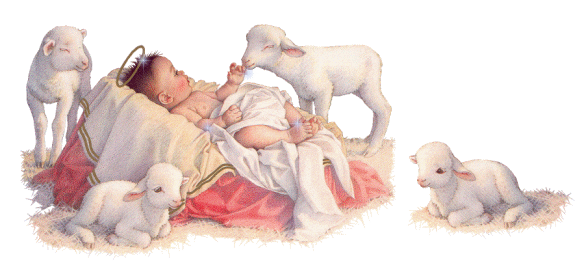 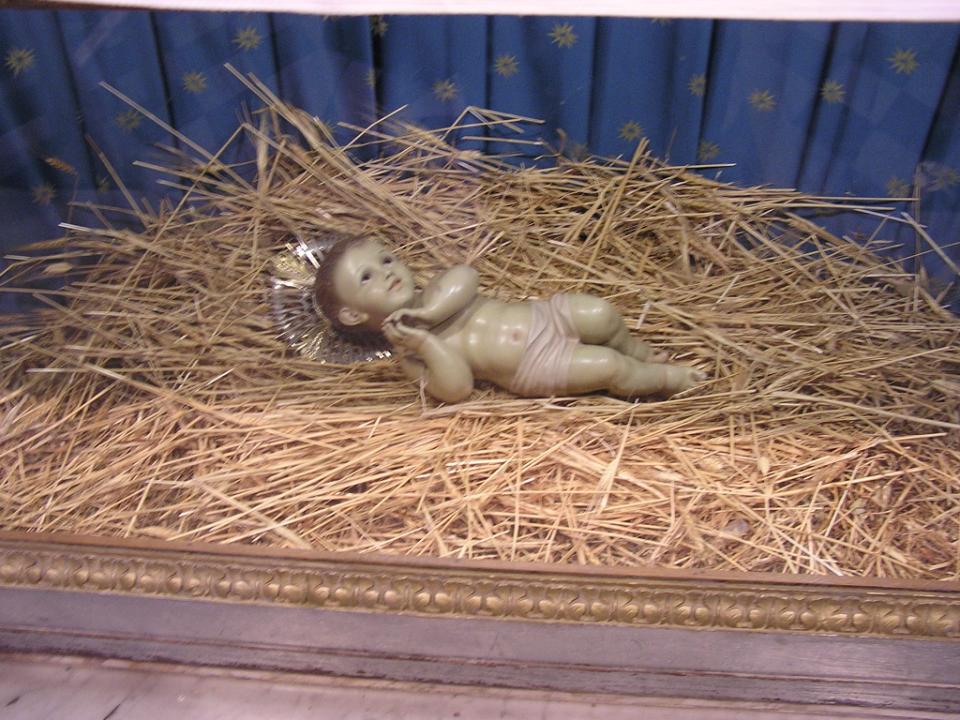 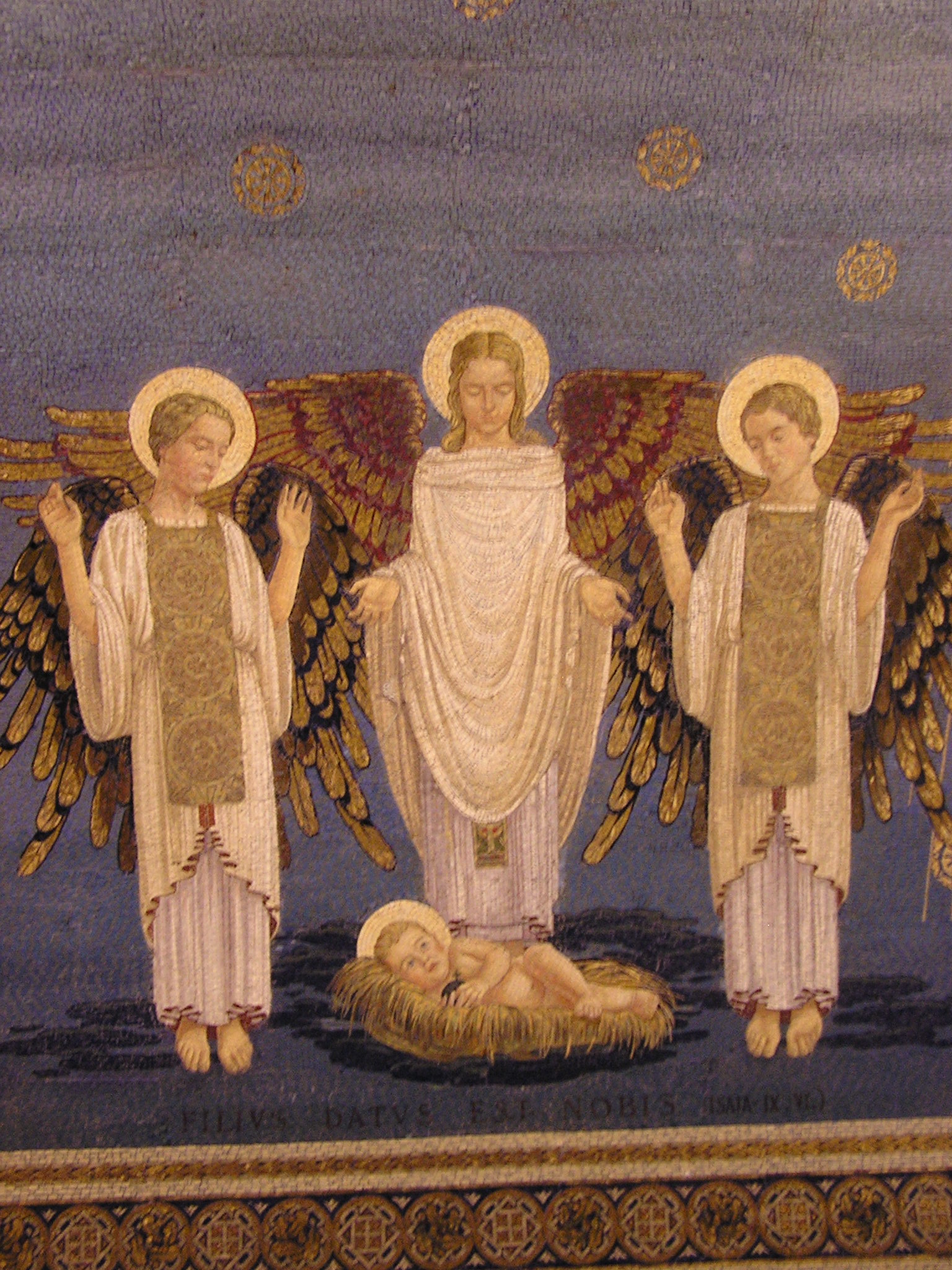 Dio misericordioso, che ci hai nutriti alla tua mensa, concedi a noi tuoi fedeli di ascoltare come discepoli il tuo Cristo, per chiamarci ed essere realmente tuoi figli. Per Cristo nostro Signore.			Amen.
Il Signore sia con voi.
E con il tuo spirito.

Dio onnipotente, che per mezzo del suo Figlio, nato dalla Vergine Maria, ha dato alle madri cristiane la lieta speranza della vita eterna per i loro figli, benedica voi, mamme qui presenti;
e come ora siete riconoscenti per il dono della maternità, così con le vostre figlie vivete sempre in rendimento di grazie: in Cristo Gesù nostro Signore.
Amen.
Dio onnipotente, che dona la vita nel tempo e nell'eternità, benedica voi, babbi di queste bambine; insieme con le vostre spose, siate per le figlie i primi testimoni della fede, con la parola e con l'esempio: in Cristo Gesù nostro Signore.
Amen.
Dio onnipotente, che ci ha fatto rinascere alla vita nuova dall'acqua e dallo Spirito Santo, benedica voi tutti; perché, sempre e dovunque, siate membra vive del suo popolo: in Cristo Gesù nostro Signore.
Amen.
E vi doni la sua pace 
Dio onnipotente, 
Padre e Figlio e Spirito Santo.
Amen.

Nel nome del Signore, andate in pace.
Rendiamo grazie a Dio.
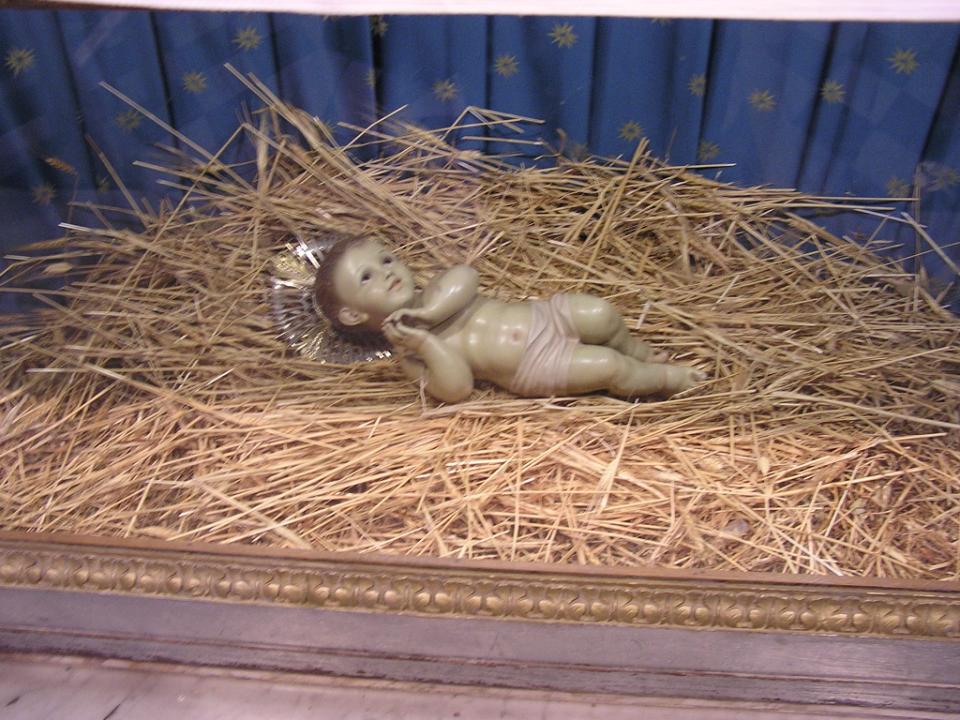 Auguri a queste
bimbe
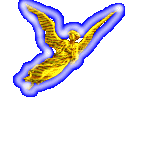 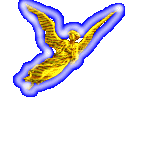 e alle loro famiglie
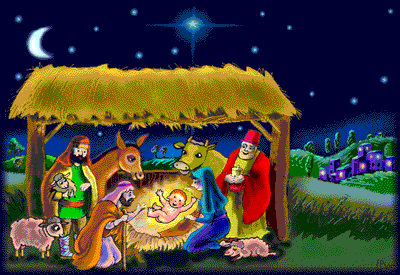 Ciao a tutti
e
buona
domenica